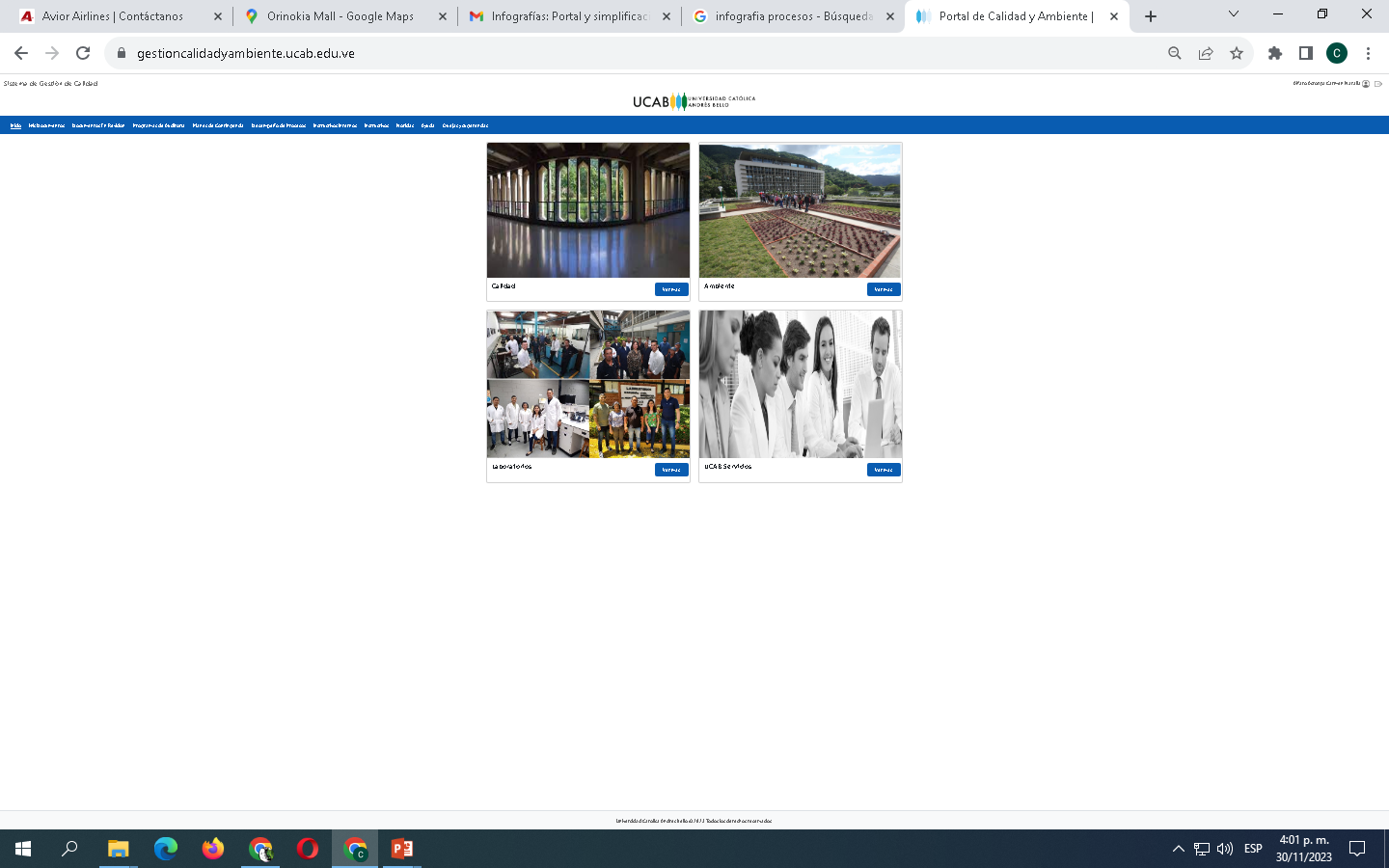 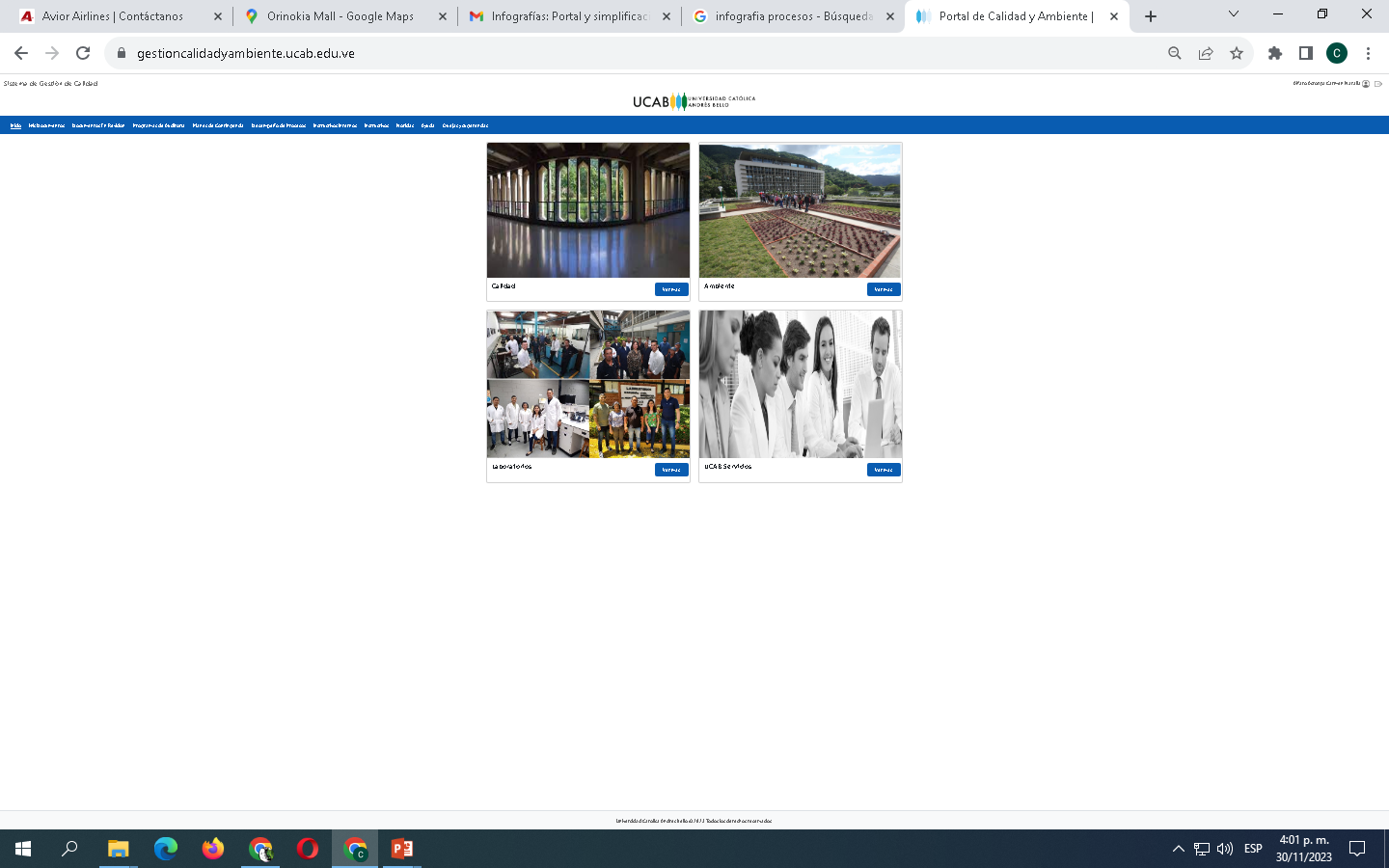 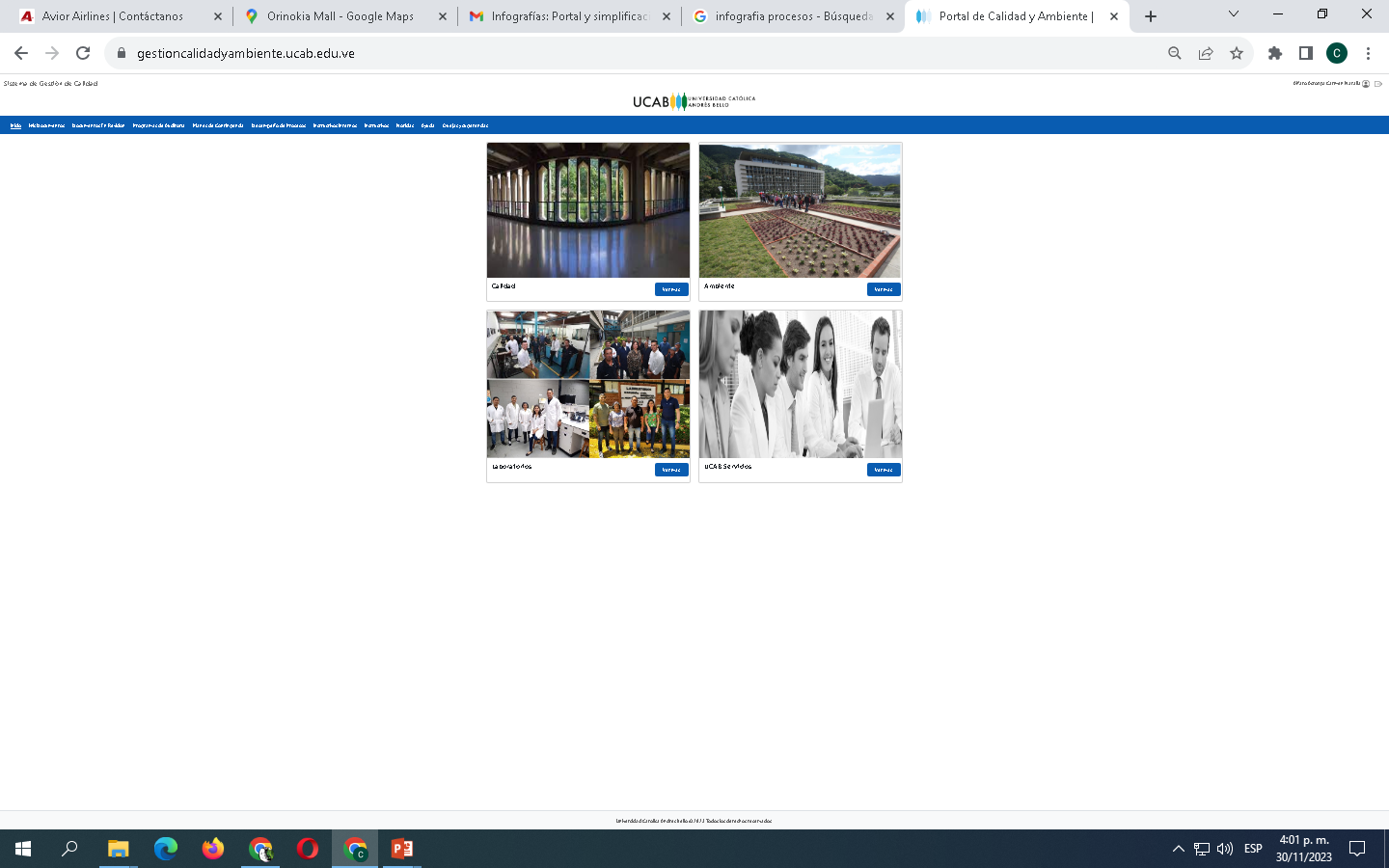 TALLER WEB  
PORTAL CALIDAD 
Y AMBIENTE

(versión 4) NUEVO PORTAL
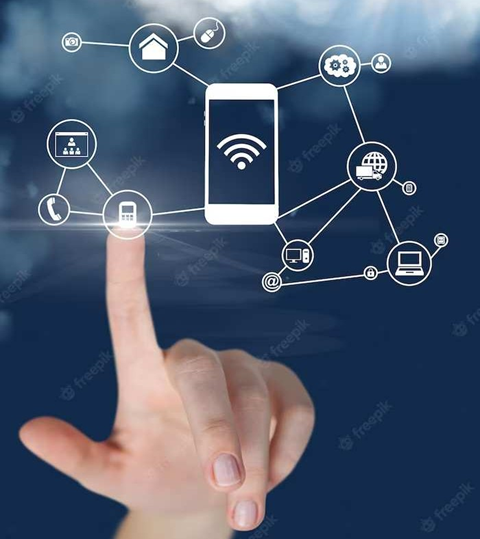 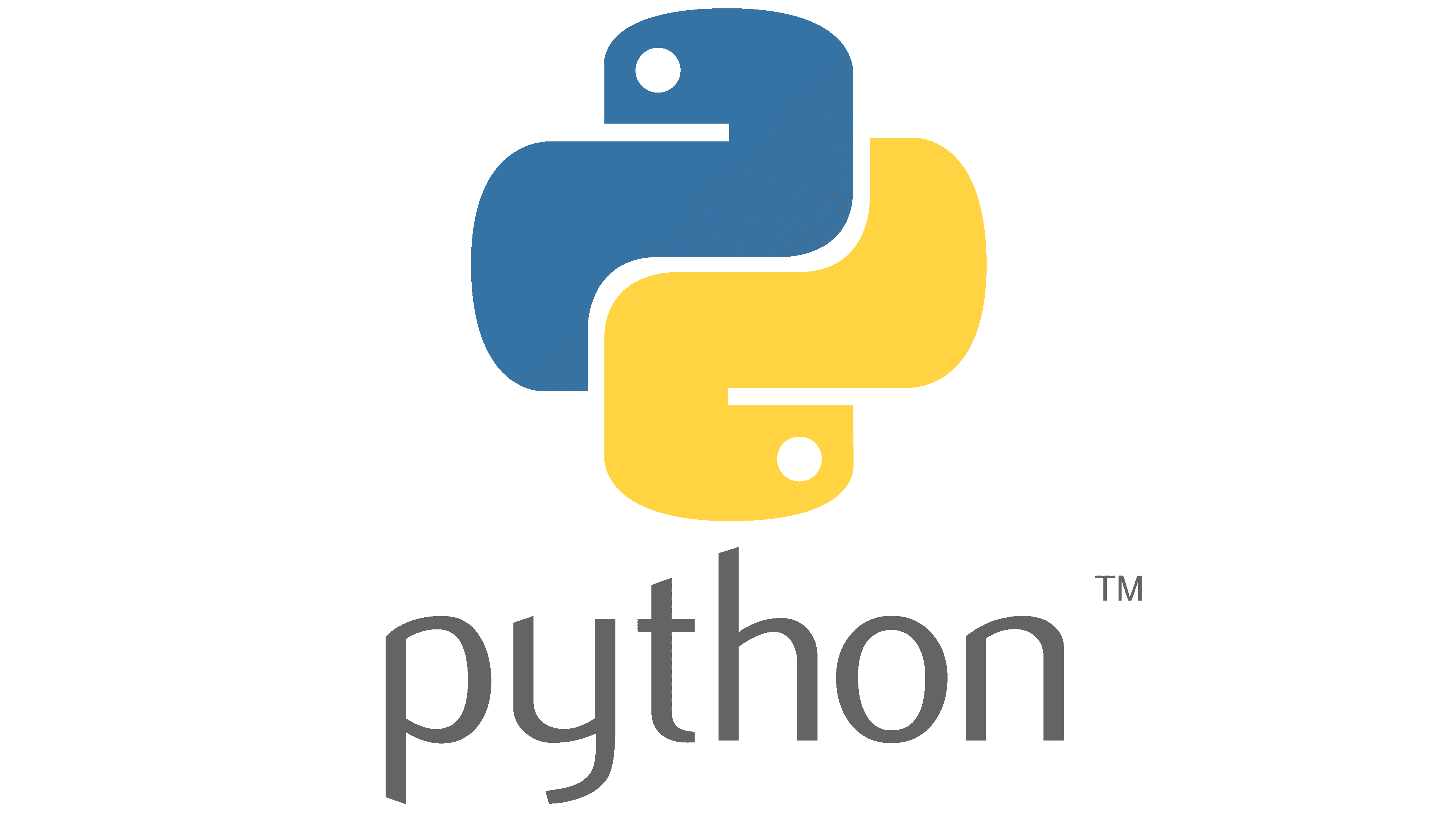 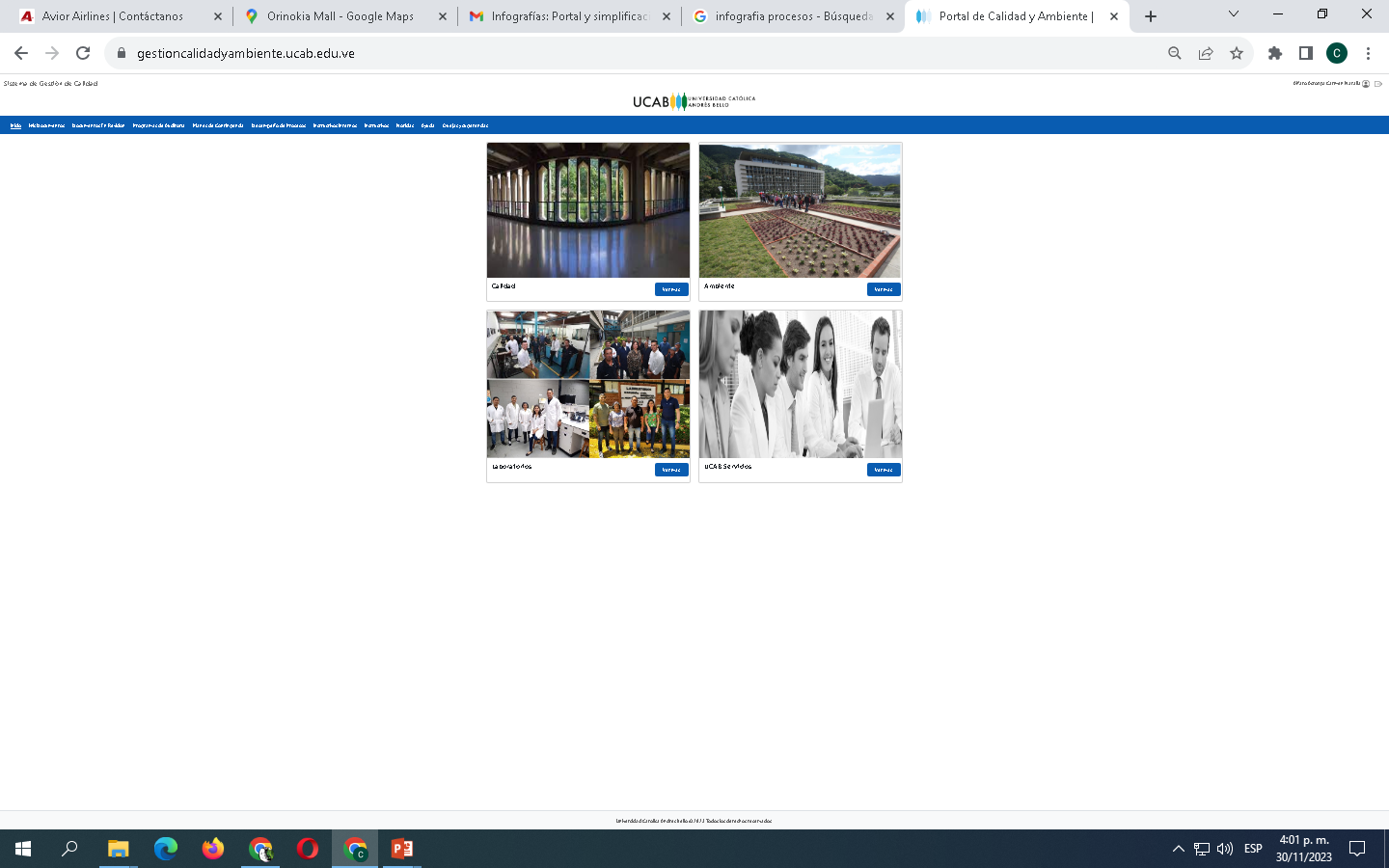 Carmen Alfaro
Lolimar Muziotty
Enero 2024
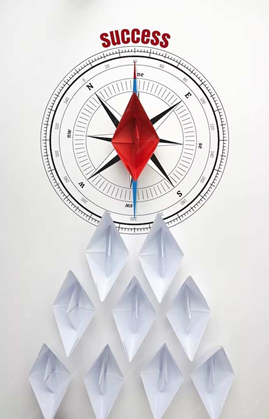 OBJETIVO
Proporcionar a los participantes conocimientos y términos relacionados con la navegación por la web del nuevo portal de Calidad y Ambiente (versión 4 ) y su aplicación en  los procesos de la Universidad Católica Andrés Bello.
CONTENIDO DEL TALLER
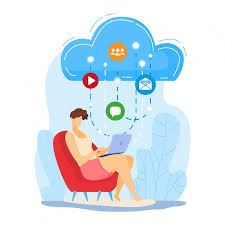 1.- Nueva  versión  Portal web de Calidad y Ambiente.
El proyecto Portal Web de Calidad y Ambiente de la UCAB, busca el desarrollo completo de un portal web que gestione la publicación, y difusión de la información en Subportales.
Los Subportales son: Calidad, Ambiente, Laboratorios, UCAB Servicios, Fundación Andres Bello y las organizaciones asociadas a la UCAB que disponen de un Sistema de Gestión Documental independiente o una complejidad en la administración de su documentación que con lleve a la creación de un Subportal.
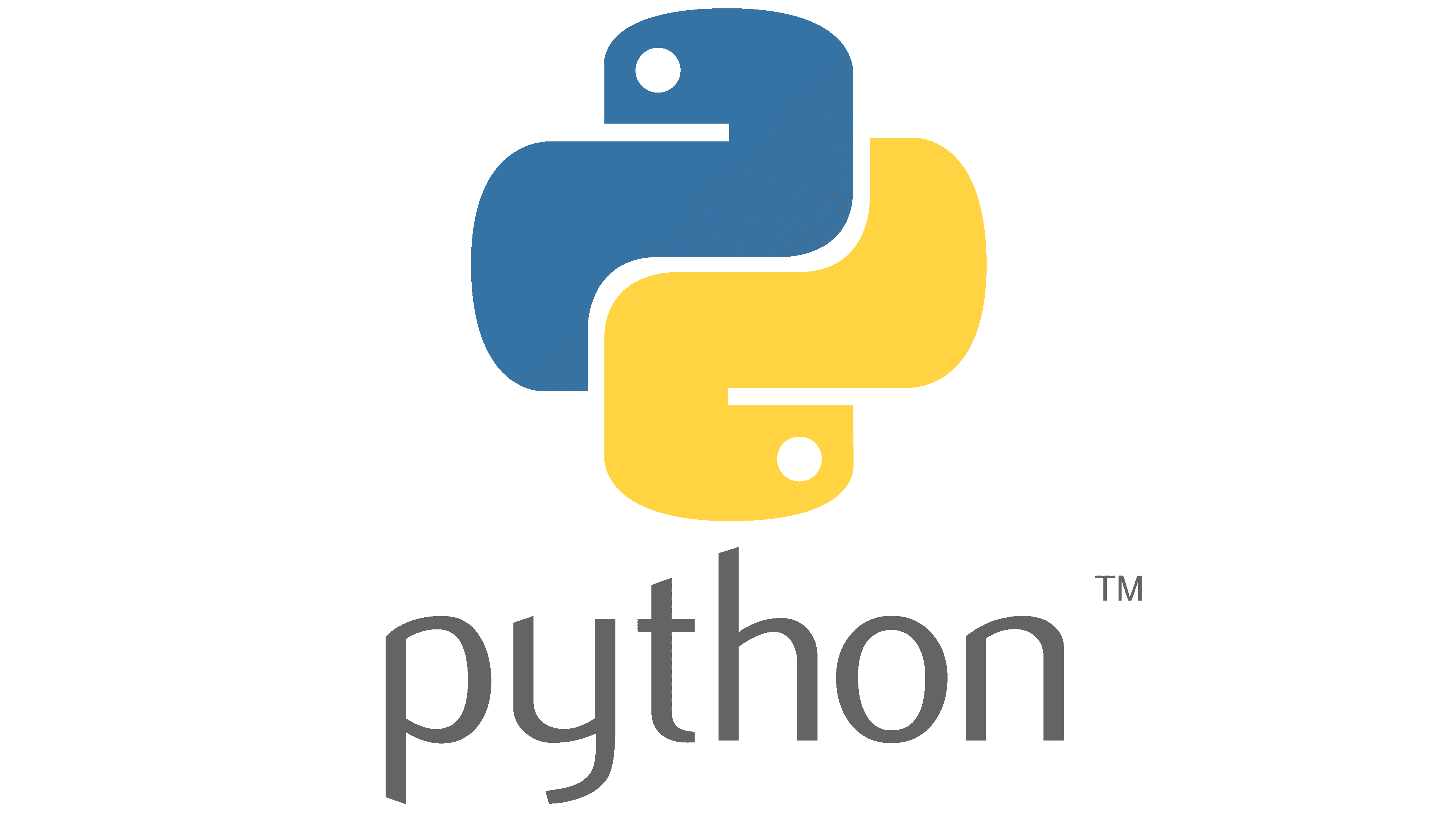 Las ventajas para los usuarios:

La información se maneja de forma amigable y no tiene cambios en la visualización de los diagramas en relación al portal anterior. 

Simplificación de la navegación entre fichas y documentos para los usuarios.
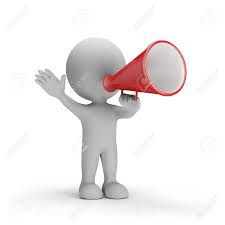 [Speaker Notes: Es un software de gestión de contenidos, que sirve para desarrollar sitios web y aplicaciones.]
2.- Estructura Documental de los SGC y SGA
La documentación del sistema de gestión de calidad (SGC y SGA) está conformada por:

Nivel I Se establece la Normativa UCAB,  la política y objetivos de la calidad,  manual del Sistema de Gestión de la Calidad.

Nivel II se documenta e implanta los  procesos, procedimientos, instructivos,  guías y otros documentos estratégicos u  operativos para dar cumplimento a las  normas de referencia del SGC.

Nivel III Se definen los resultados  obtenidos, evidencias o registros en una  lista maestra, donde el objetivo es  identificar el origen y destino final de cada  registro.
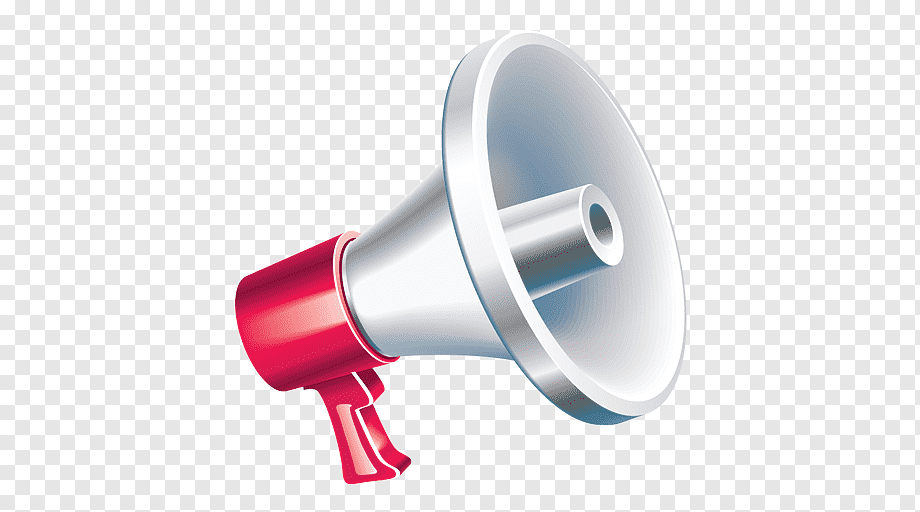 Importante: Todos los usuarios tienen acceso a los documentos del Sistema de Gestión de Calidad
3.- Ingreso a la Web del Sistema de Gestión de Calidad de la U.C.A.B
Para ingresar a la web del Sistema de Gestión de Calidad (SGC) usted tiene dos (02) maneras:
PD: Se recomienda usar navegador Chrome o Firefox
https://www.ucab.edu.ve/)
https://www.ucab.edu.ve/guayana
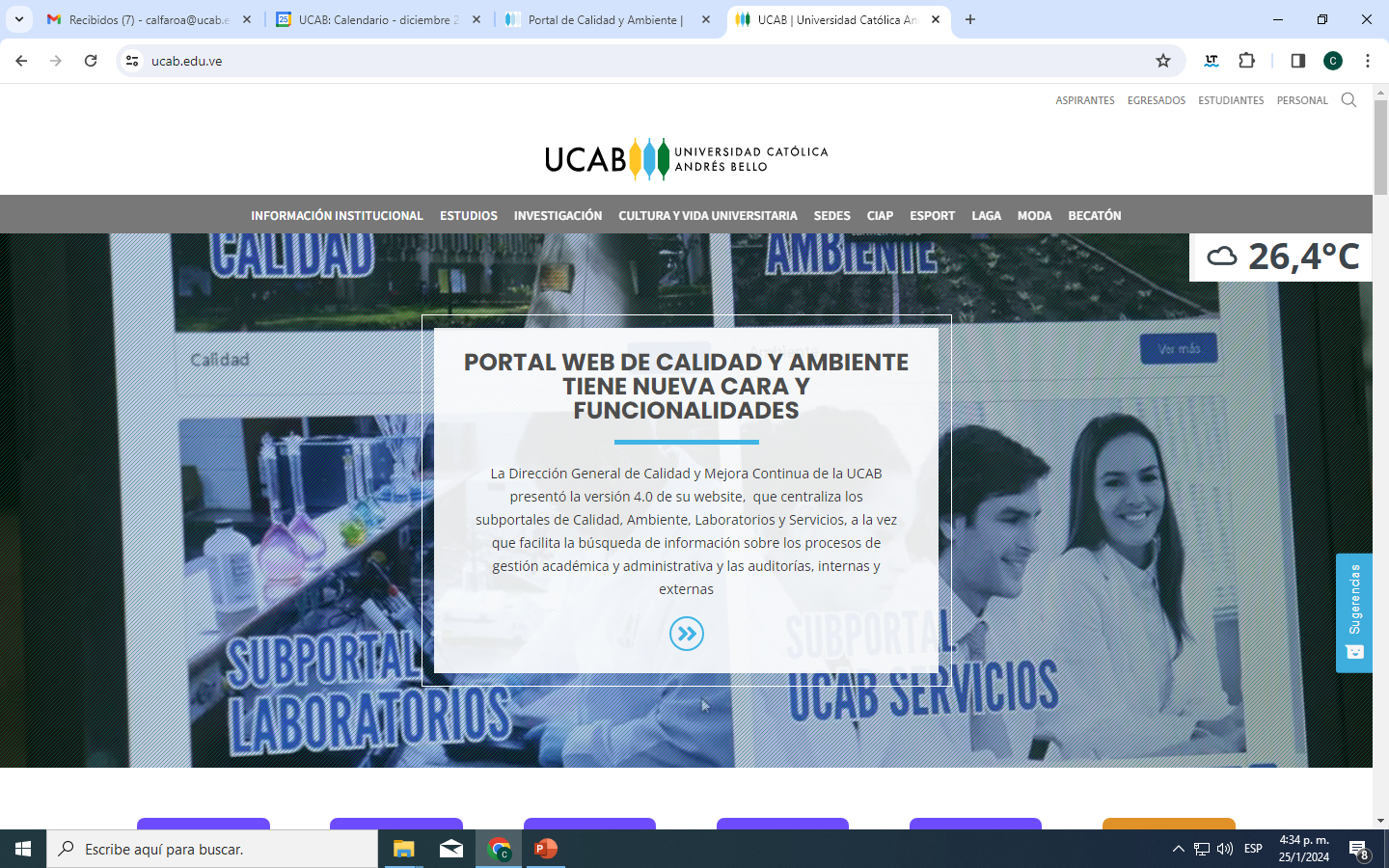 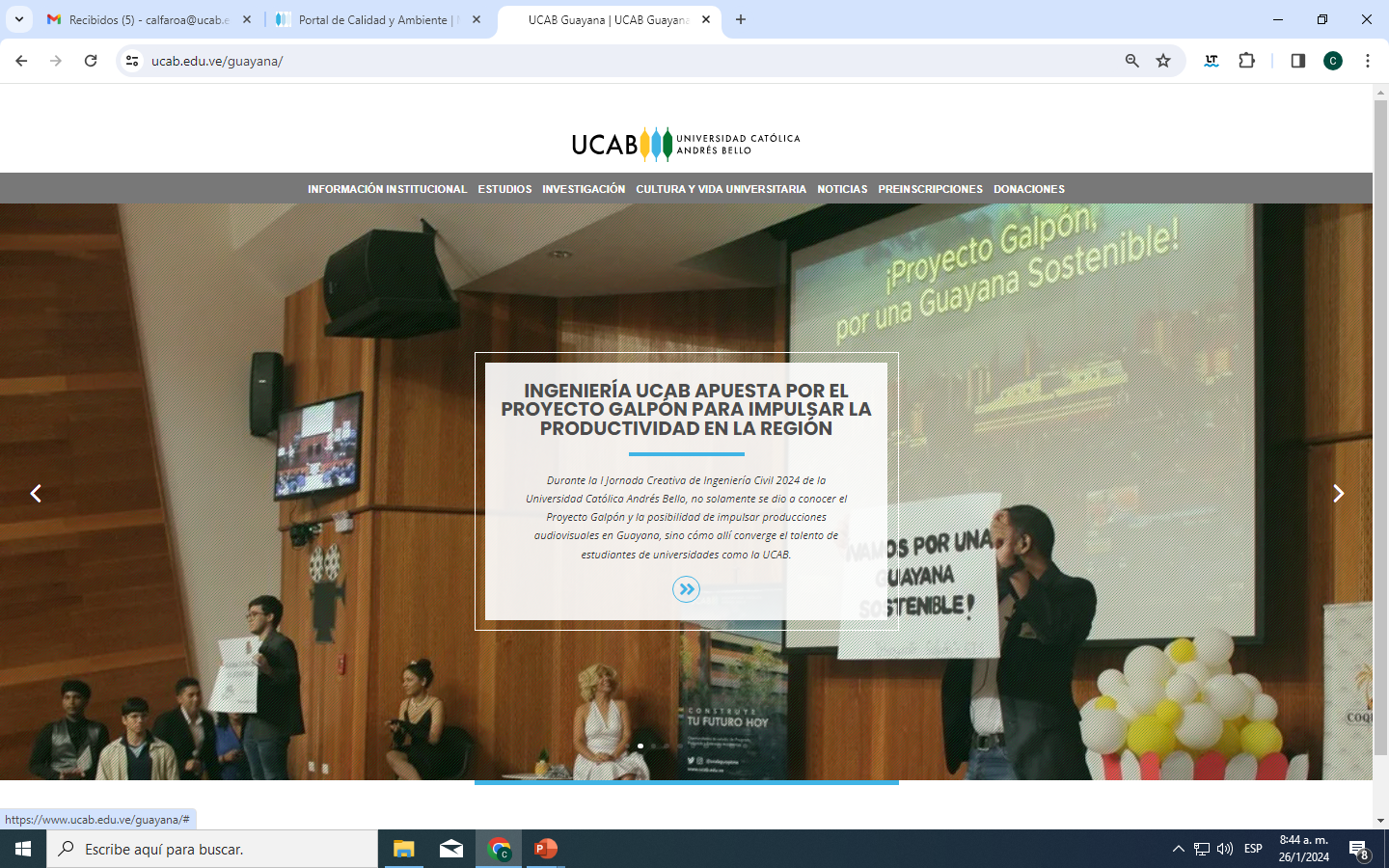 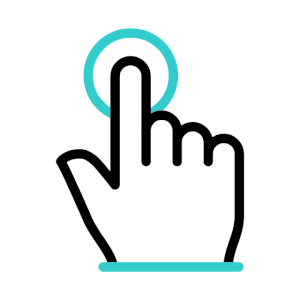 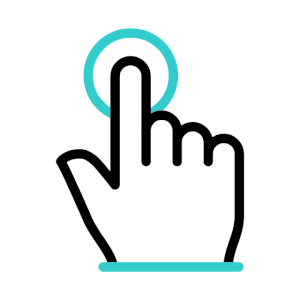 Ingreso desde la Página de la U.C.A.B
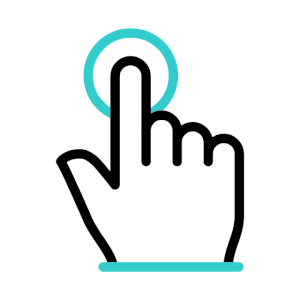 Ingreso desde la Página de la U.C.A.B
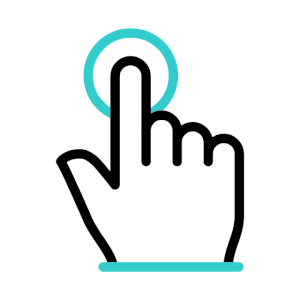 Pasos en el portal
Pantalla principal del Portal. En la parte superior derecha esta el botón de iniciar sesión.
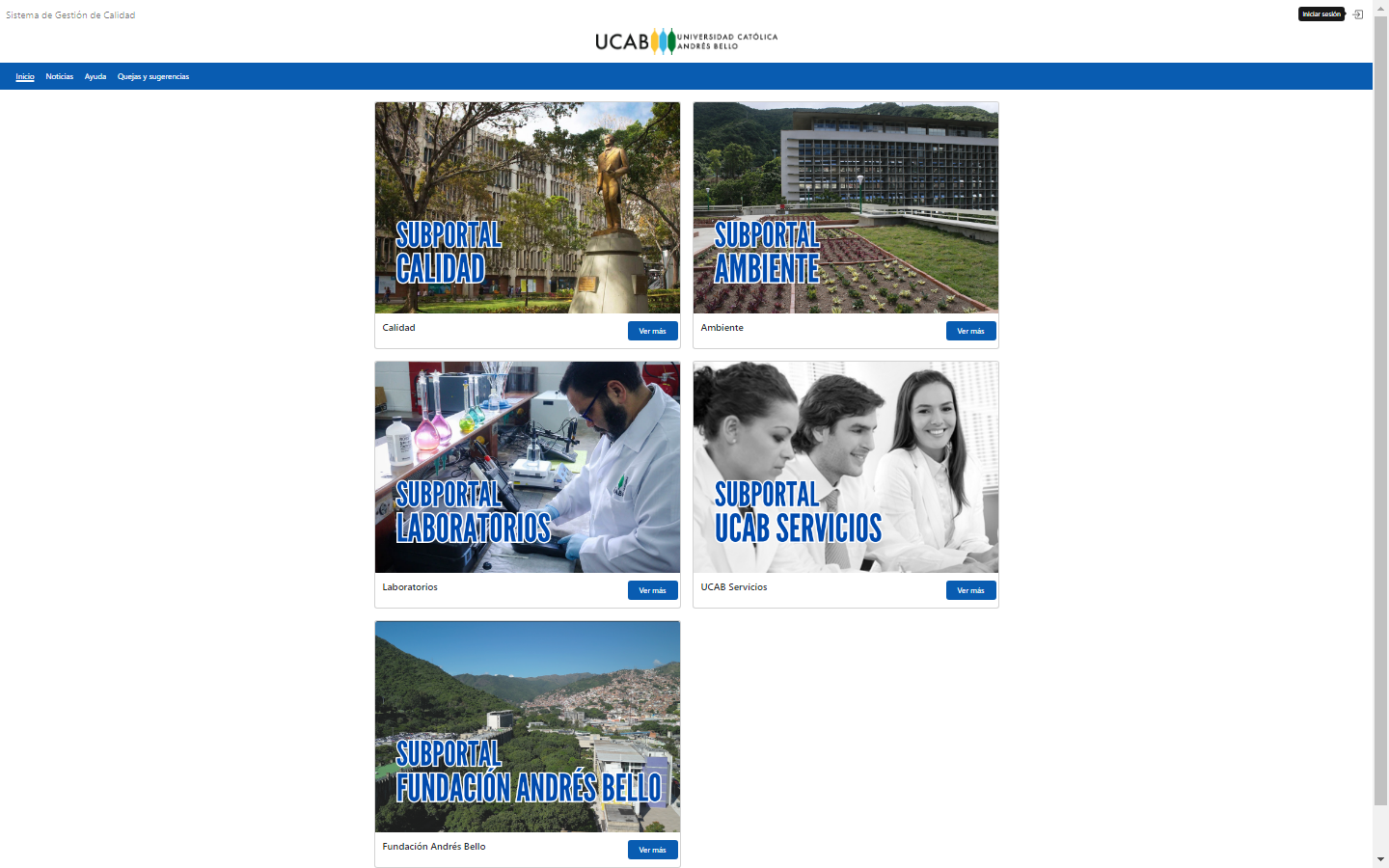 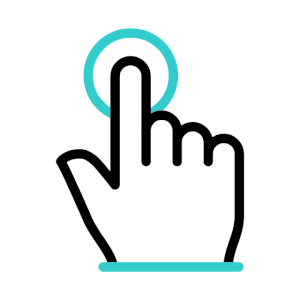 INGRESAR AL PORTAL Y COLOCAR CREDENCIALES:
Luego de hacer click en el botón de Iniciar sesión,  a continuación, se le solicitara que introduzca su nombre de usuario y contraseña, usted debe escribir su usuario y clave que utiliza para entrar a todos los sistema de la UCAB, luego hacer click en el botón Acceder.
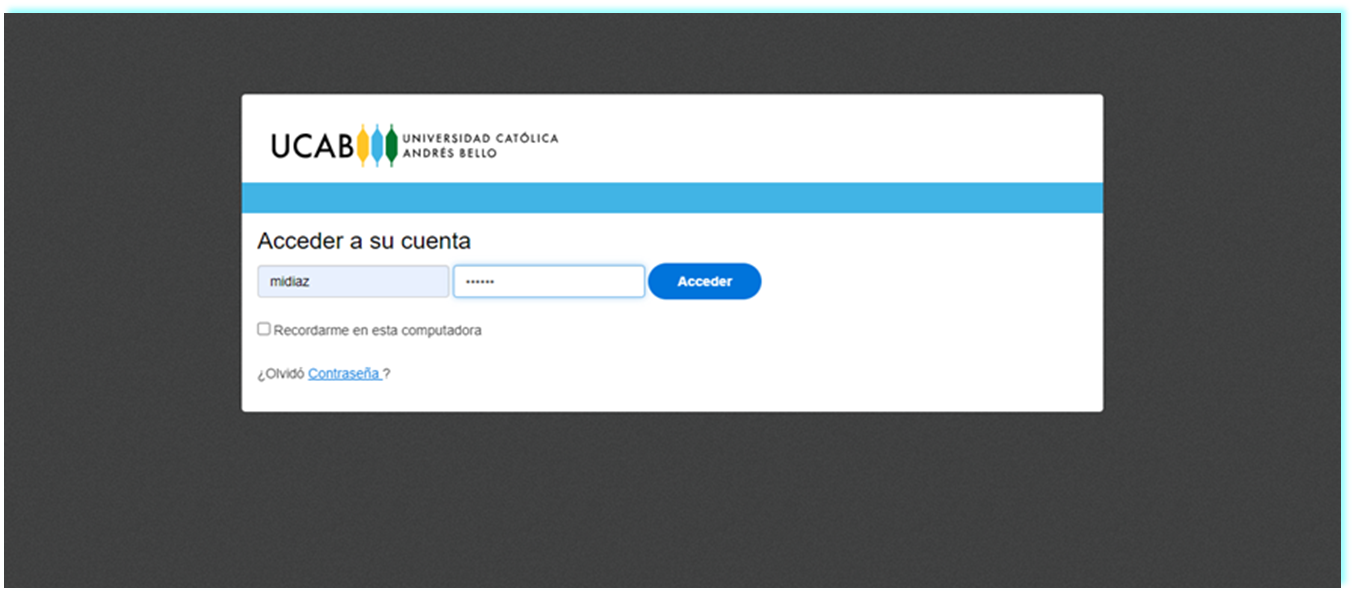 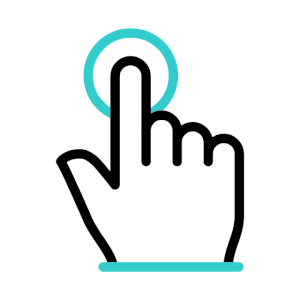 La aplicación solicitara acceso a la información de su perfil, usted debe  hacer click en el botón “aprobar solo esta vez” y luego hacer click en “Continuar”.
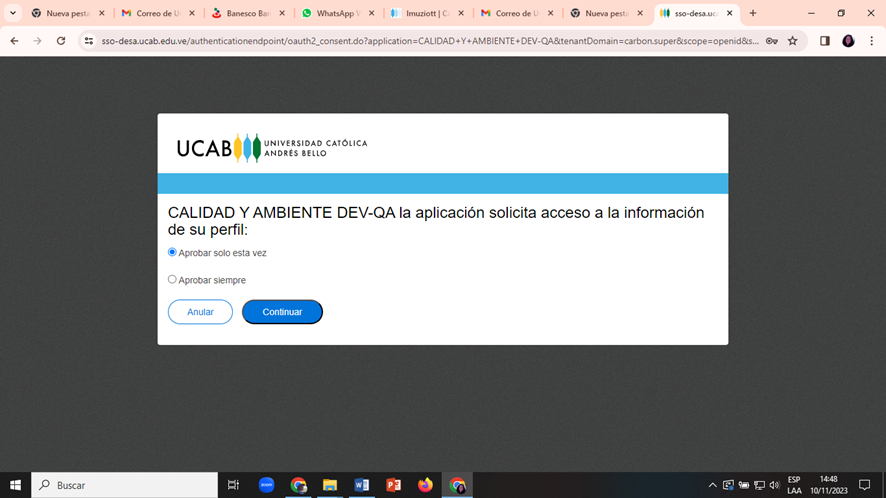 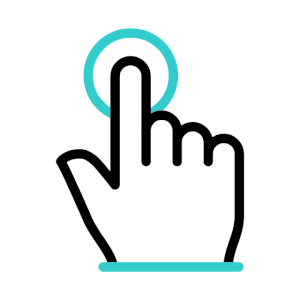 Luego se le solicitará que indique el nombre de su dependencia y extensión o número de contacto, luego hacer clikc en “registrar”
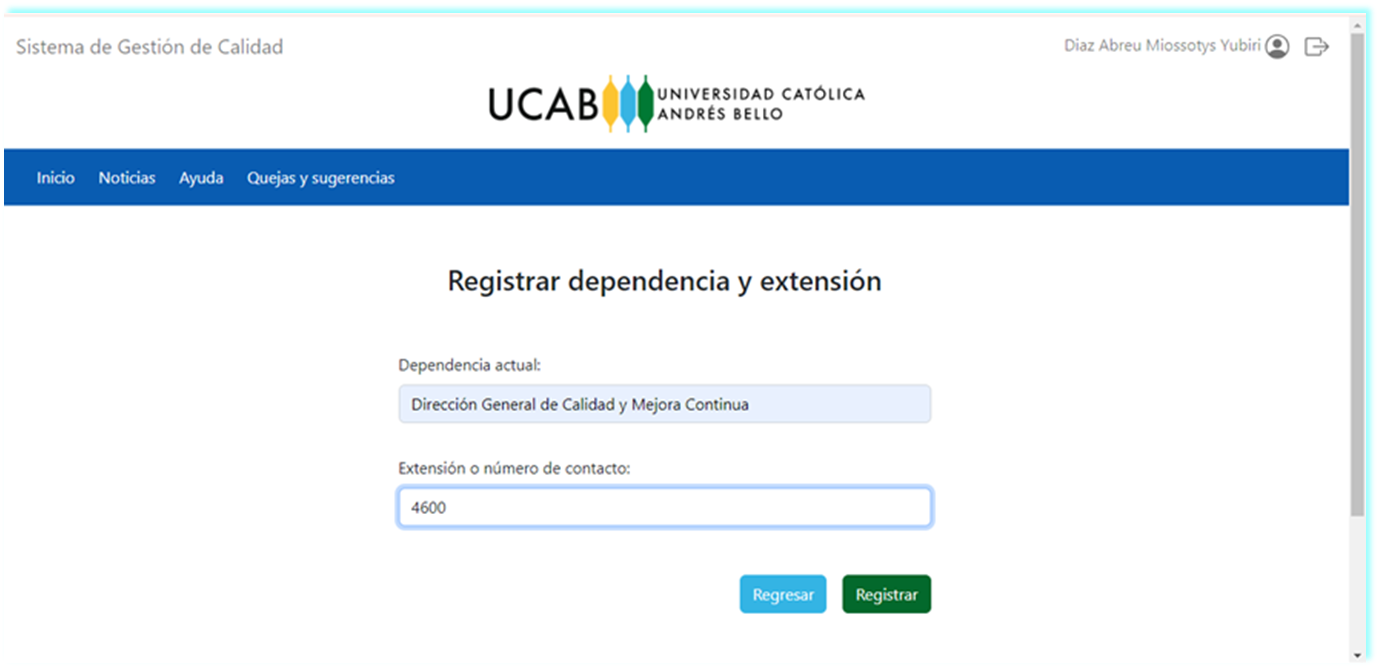 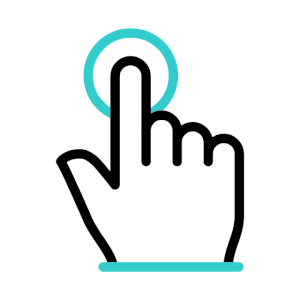 A continuación aparecerá esta pantalla con sus datos
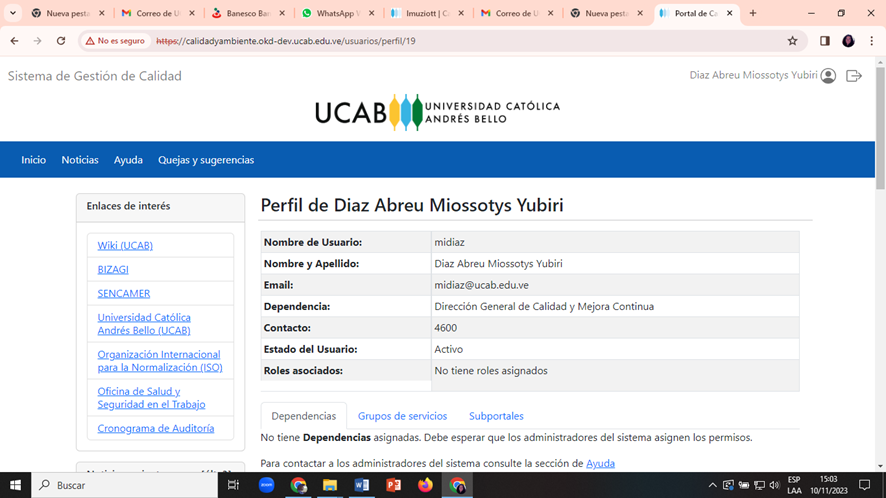 Una vez que haya sido aprobada la solicitud, recibirá un correo electrónico con la asignación de la dependencia, grupo de servicios y sub-portales  por parte del equipo de la Dirección General de Calidad y Mejora Continua.
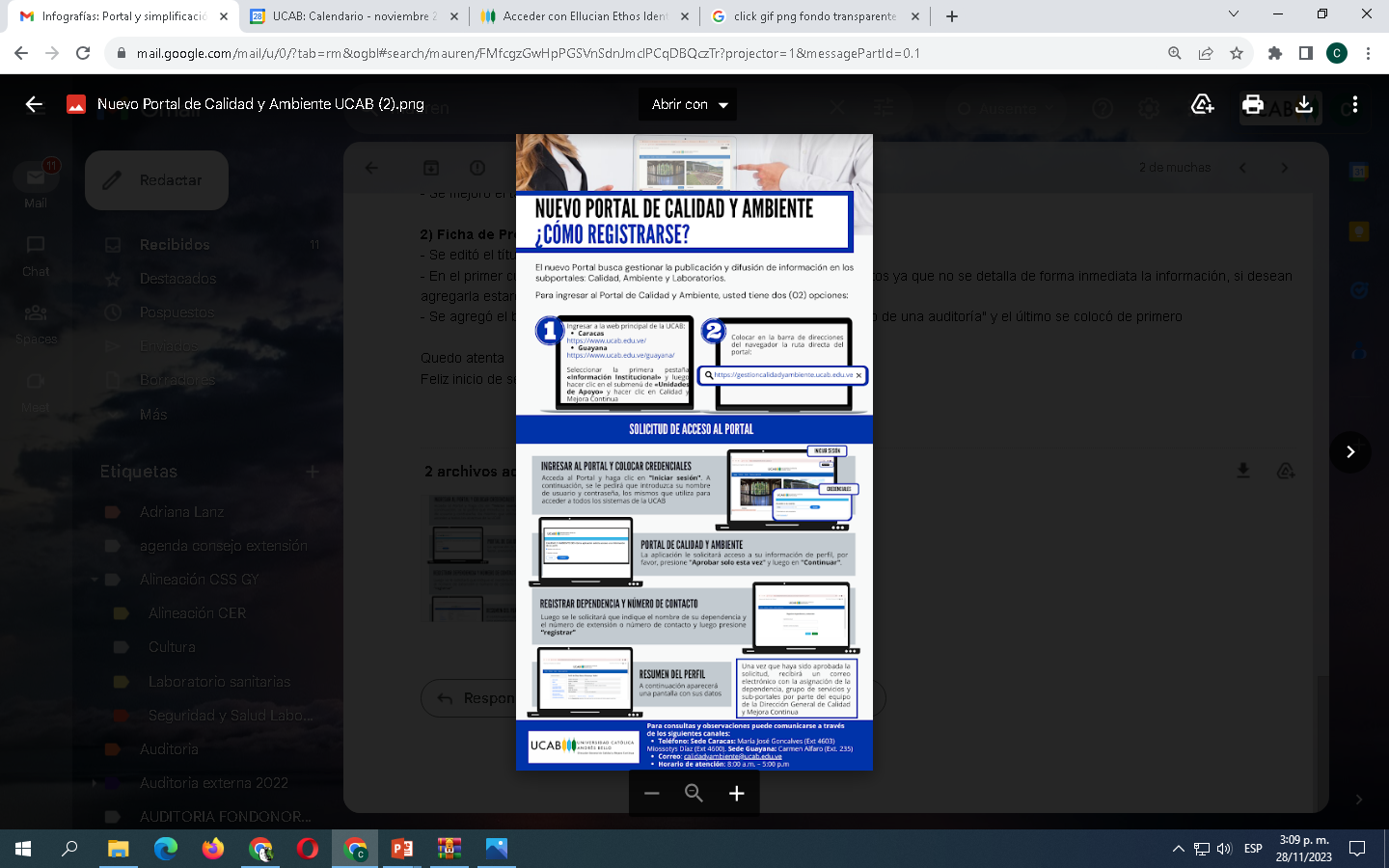 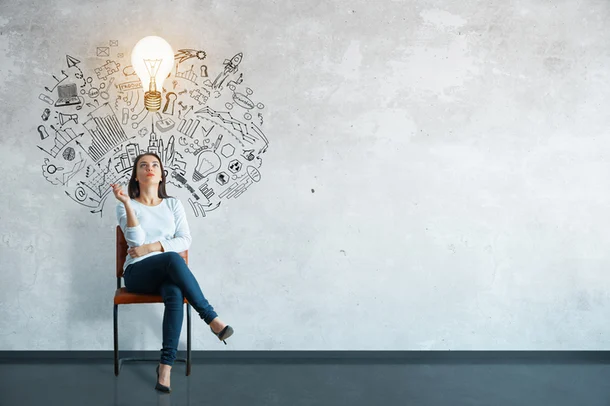 4.- Navegación y búsqueda de la información en el nuevo Portal Web de Calidad y Ambiente.
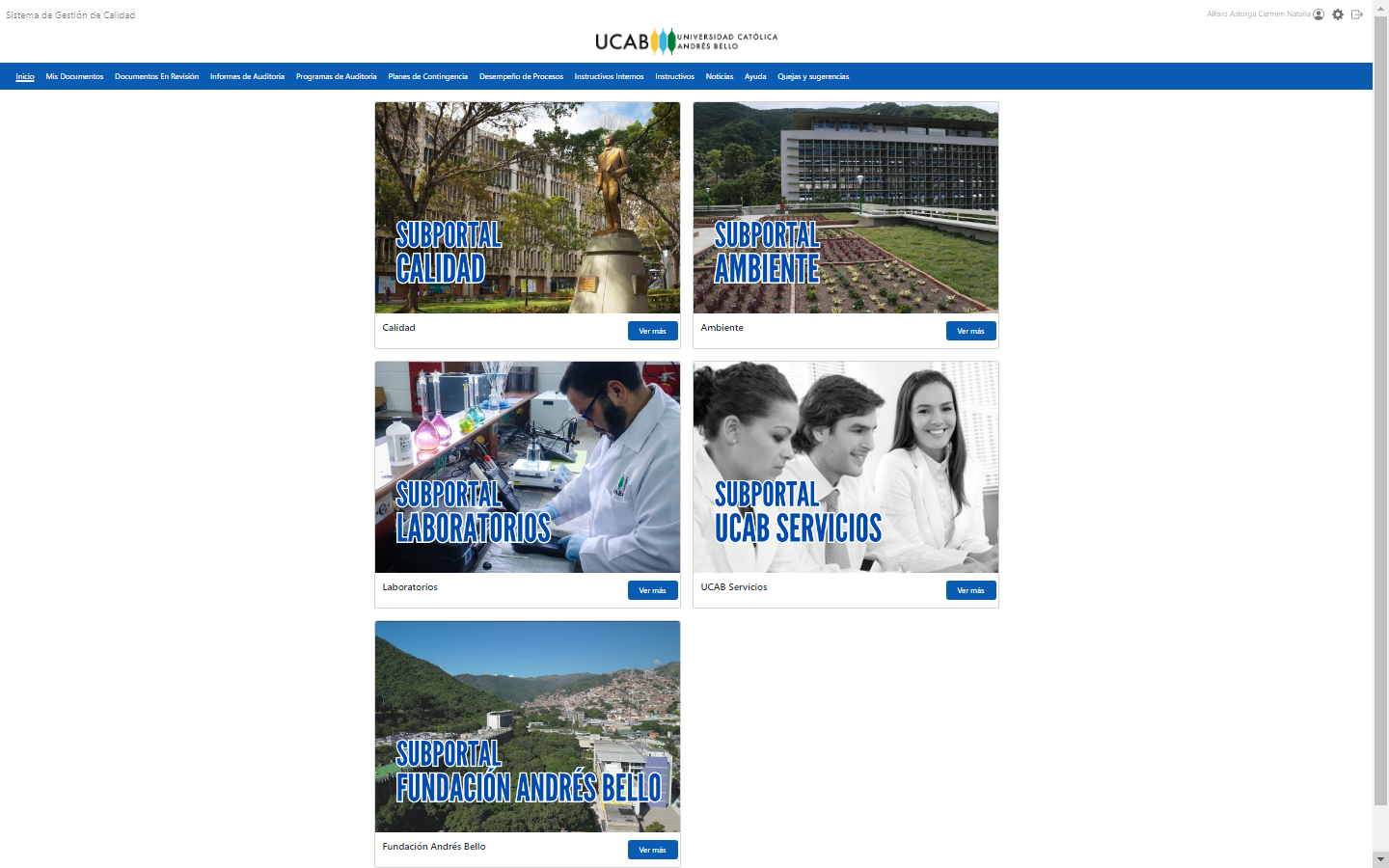 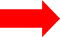 Bloque 2
 Ingreso al Sistema (Inicio de  Sesión,  Recuperación de  contraseñas,  creación de  nuevas cuentas)
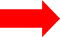 Bloque 1 
Pestañas de Información
Información de los Subportales de: Calidad, Ambiente, Laboratorios, 
UCAB Servicios, Fundación Andrés Bello
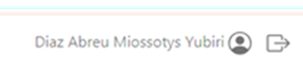 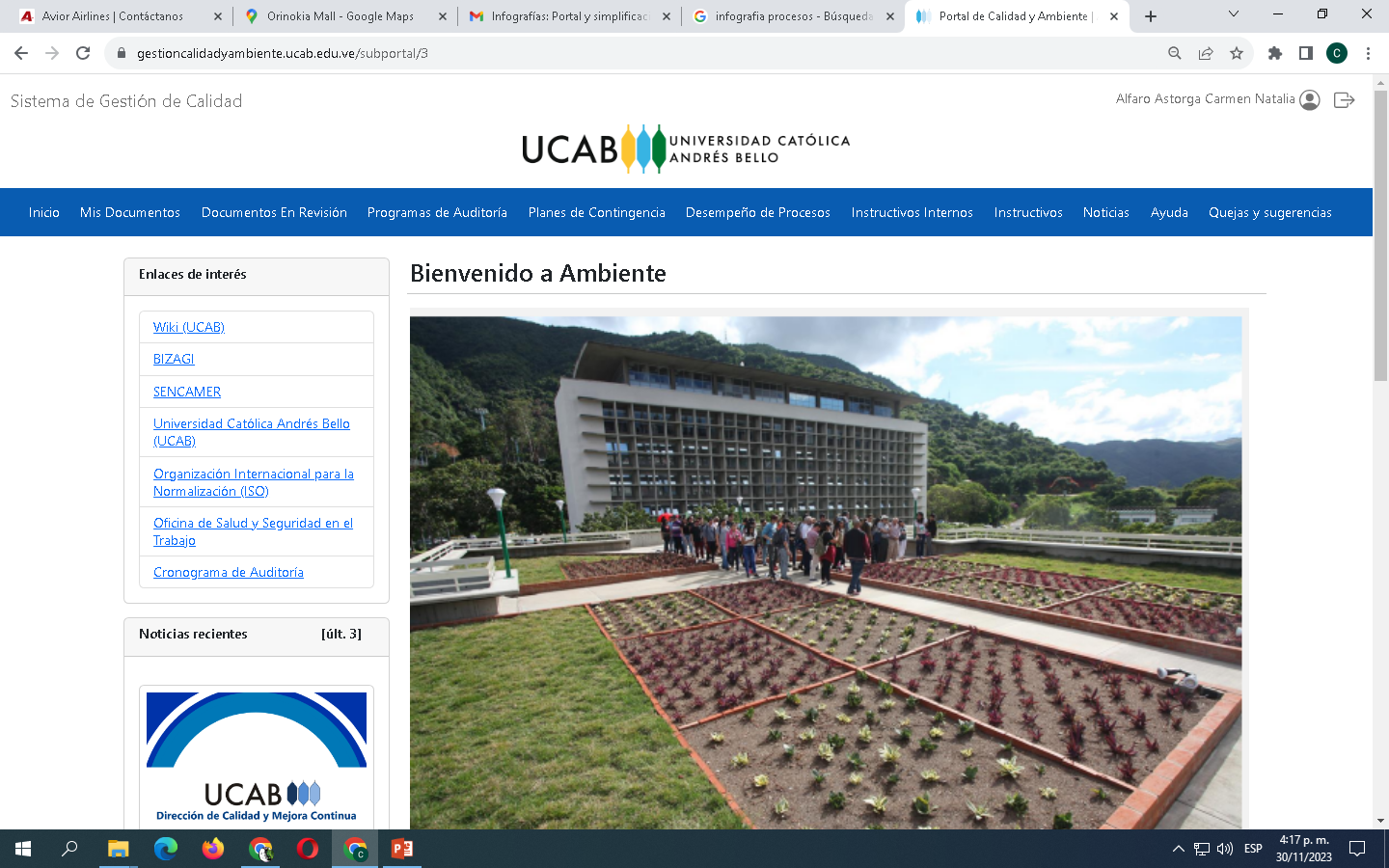 En la Pestaña de Quejas y Sugerencias va a desplegar el formulario  del canal UCAB
En la Pestaña de Ayuda se va a desplegar guía de acceso y navegación en el portal
En la Pestaña de Noticias se va a desplegar toda las noticias
En esta pestaña se  visualiza todas las guías o instructivos
En esta pestaña se  visualiza solo las guías o instructivos internos de la dependencia
En esta pestaña se  visualiza las listas  para el seguimiento de  los objetivos de  calidad y acciones de mejora de la satisfacción de la Dependencia
En esta pestaña se  visualiza la lista del  seguimiento de las  Acciones ante los Riesgos o Desempeño en Riesgos asociados  al Grupo de Servicio y  Dependencia
En esta pestaña se  visualiza el programa de Auditoria Interna
En esta pestaña se  visualiza los documentos en  revisión  asociados al  Grupo de Servicio  y Dependencia
En esta pestaña se  visualiza  los  documentos aprobados asociados  al Grupo de Servicio y  Dependencia
Página de inicio o portada
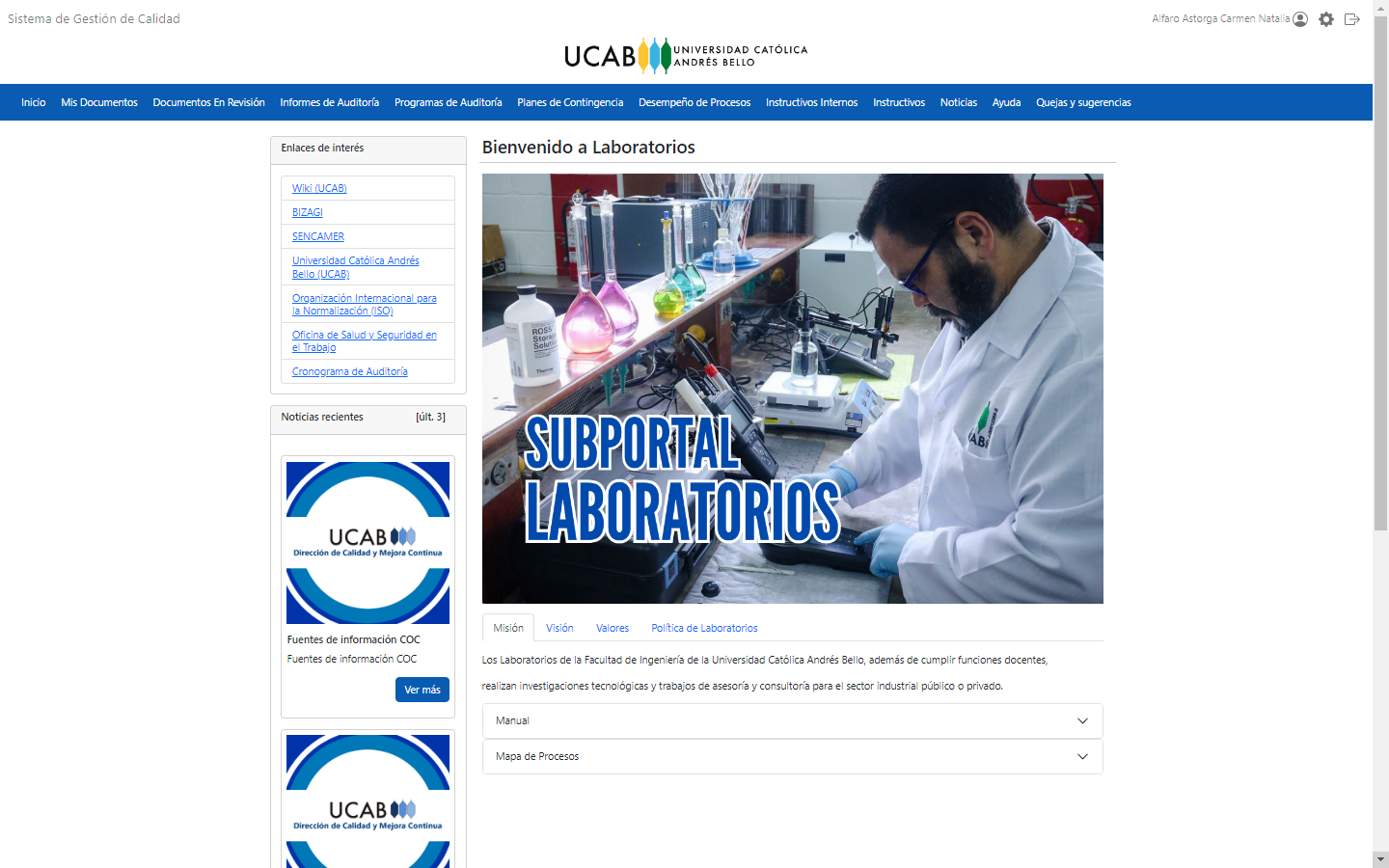 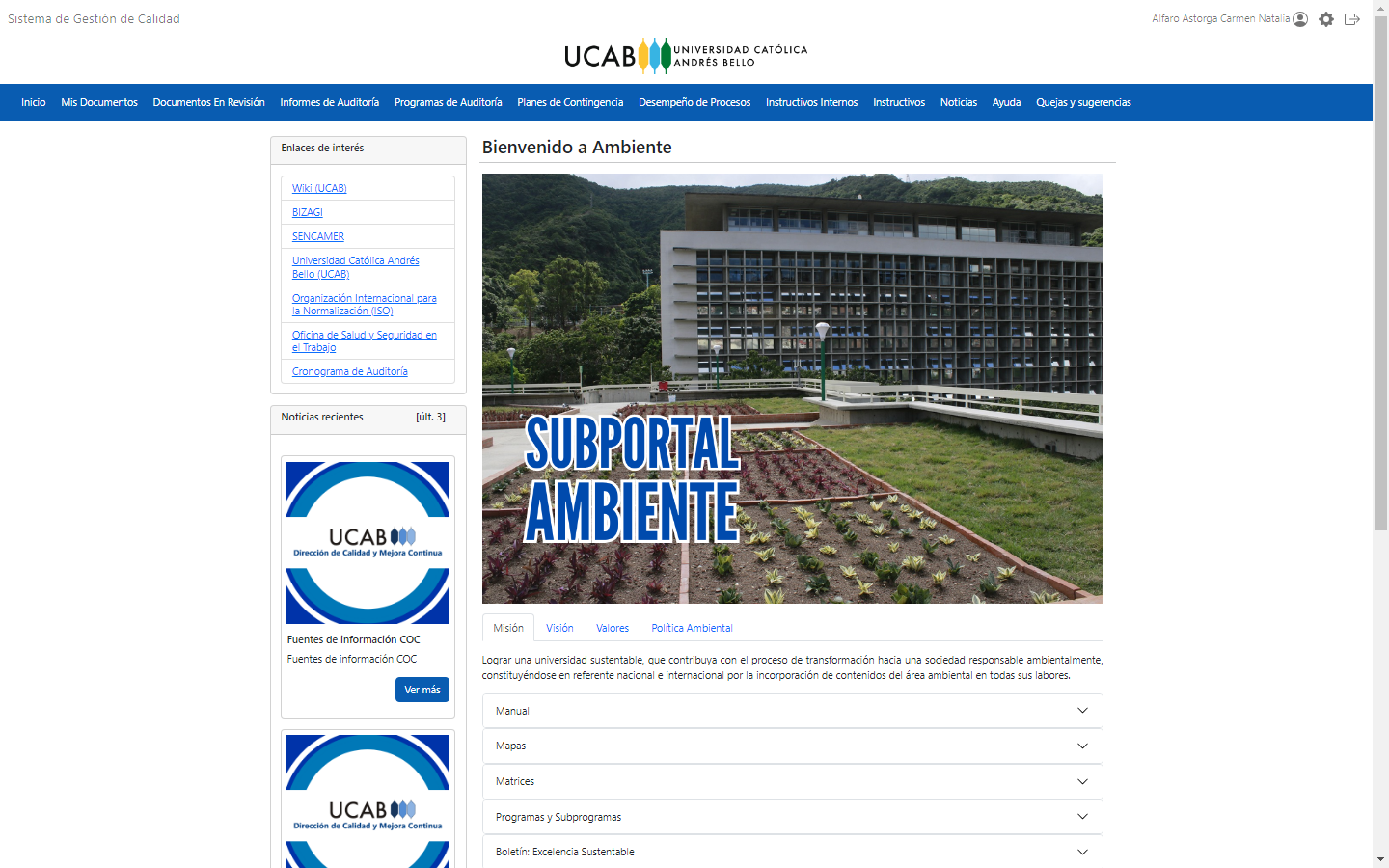 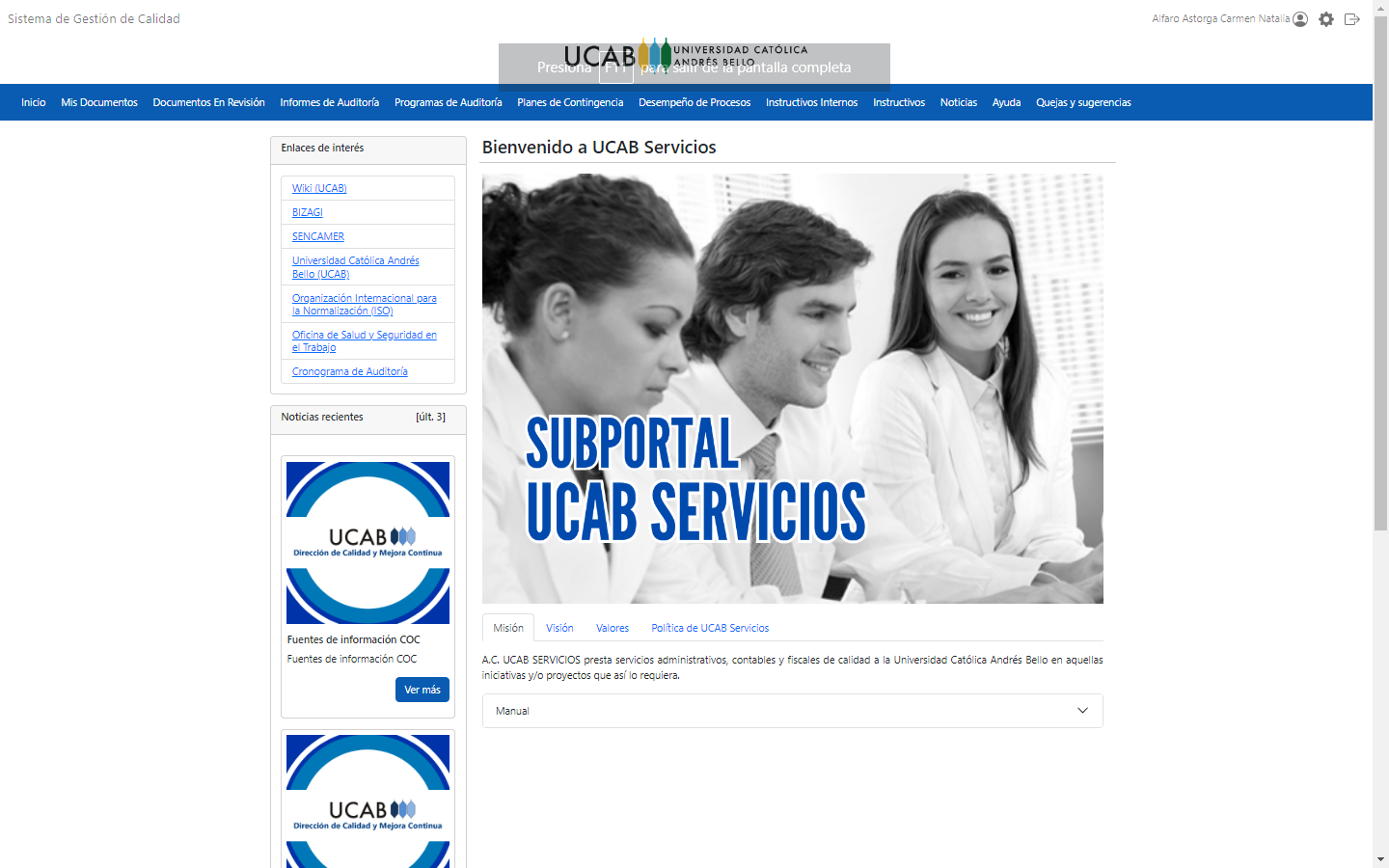 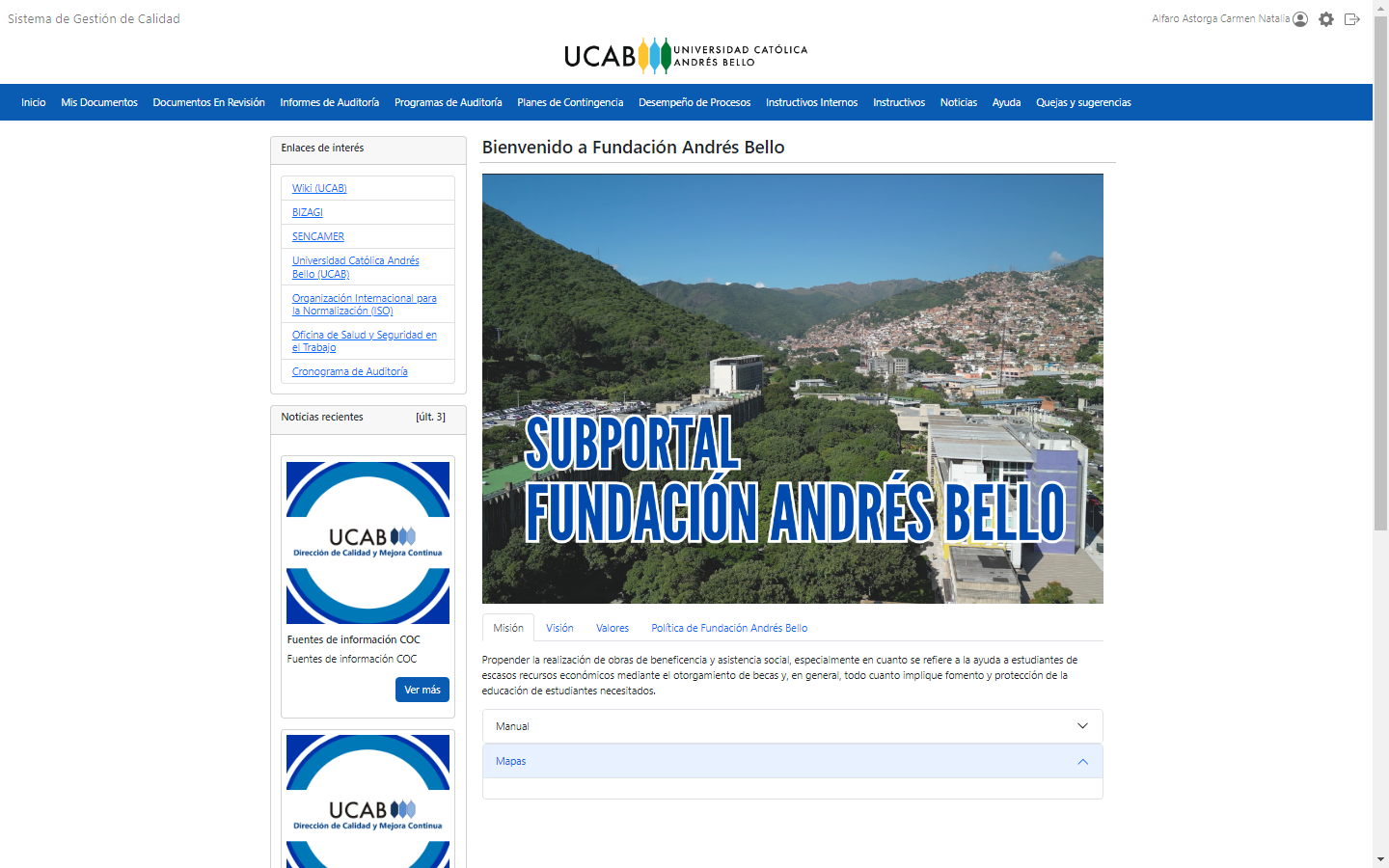 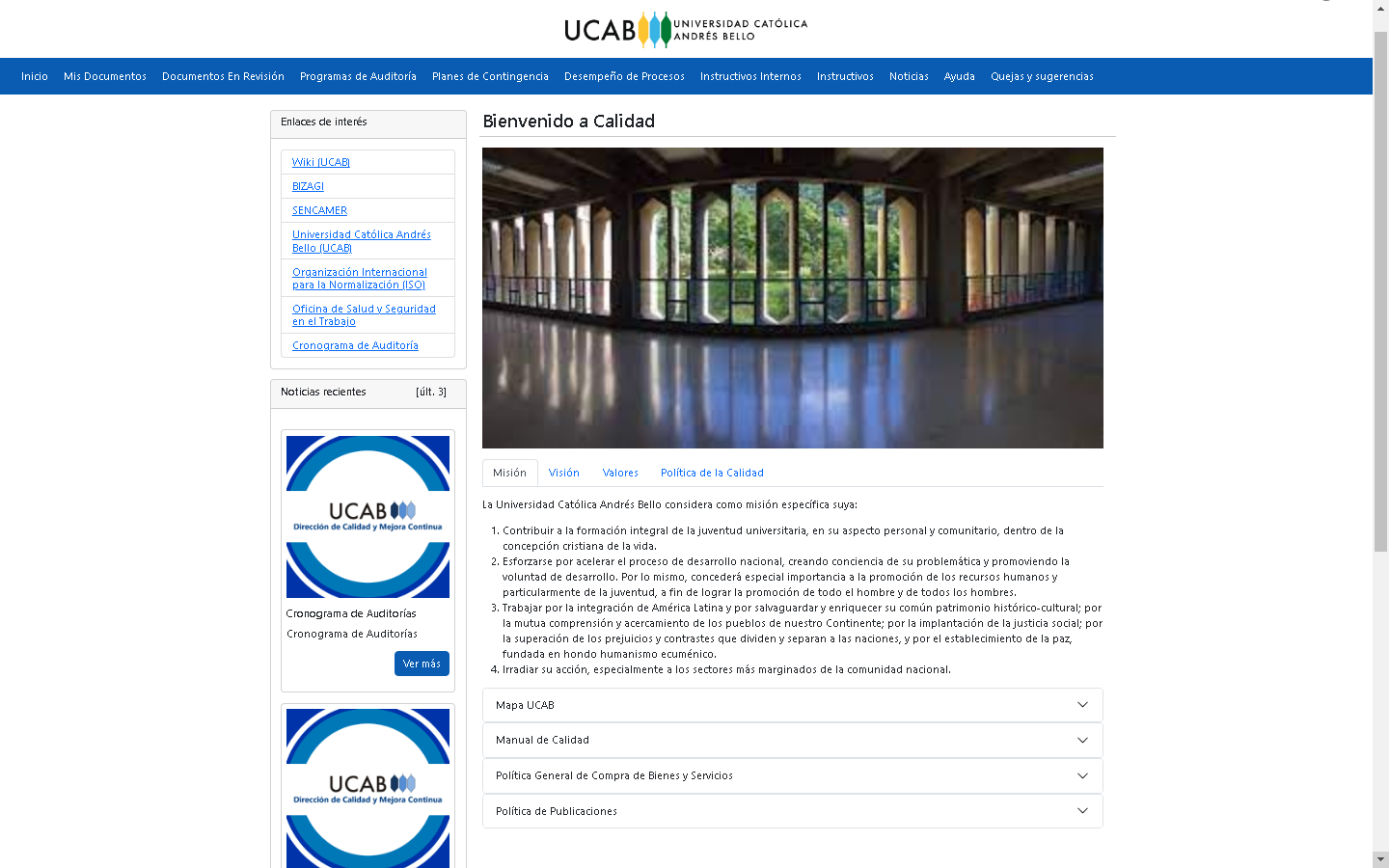 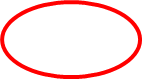 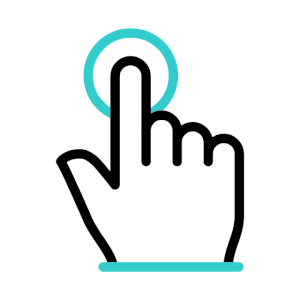 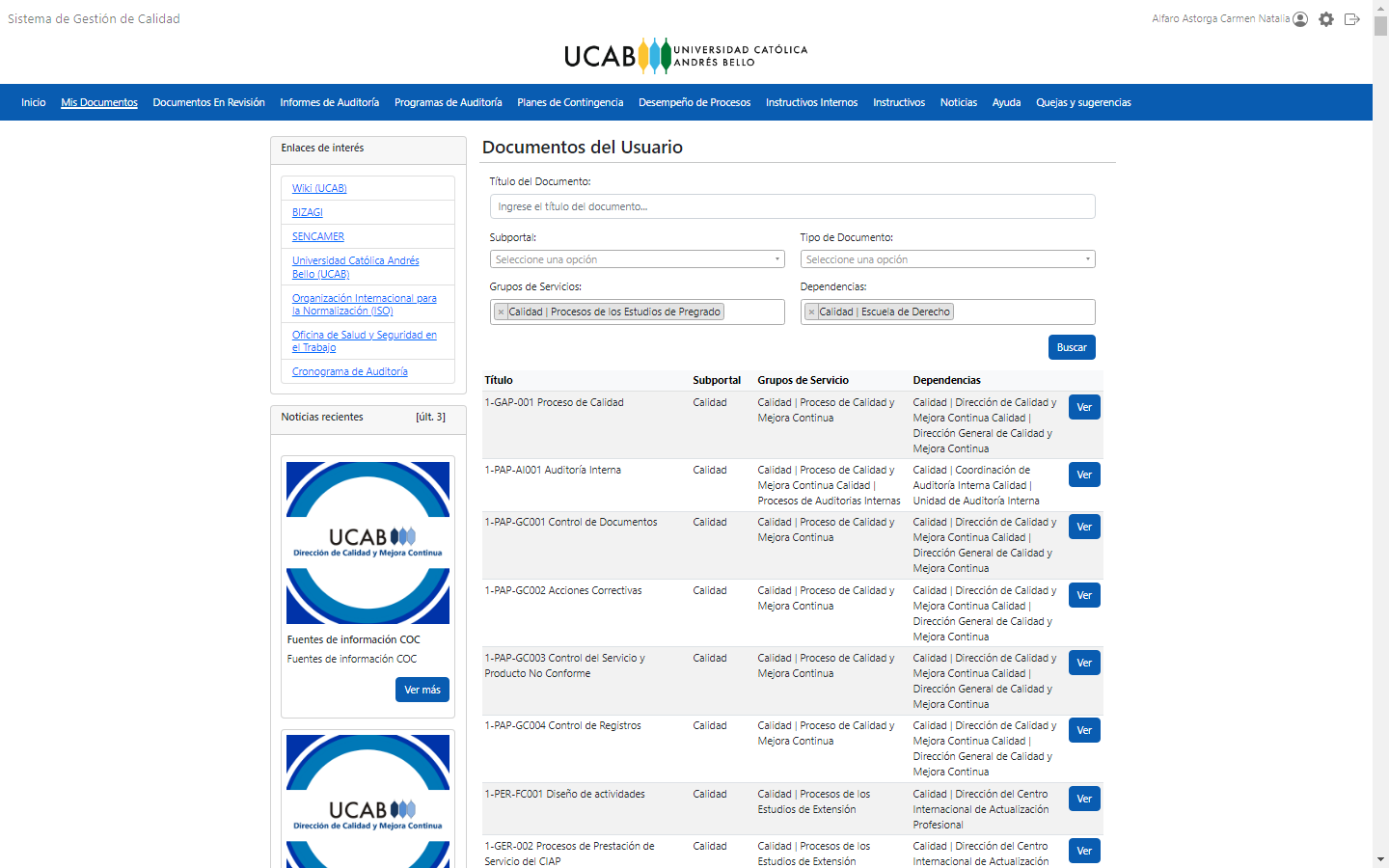 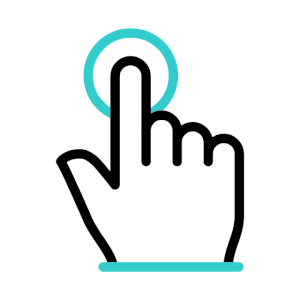 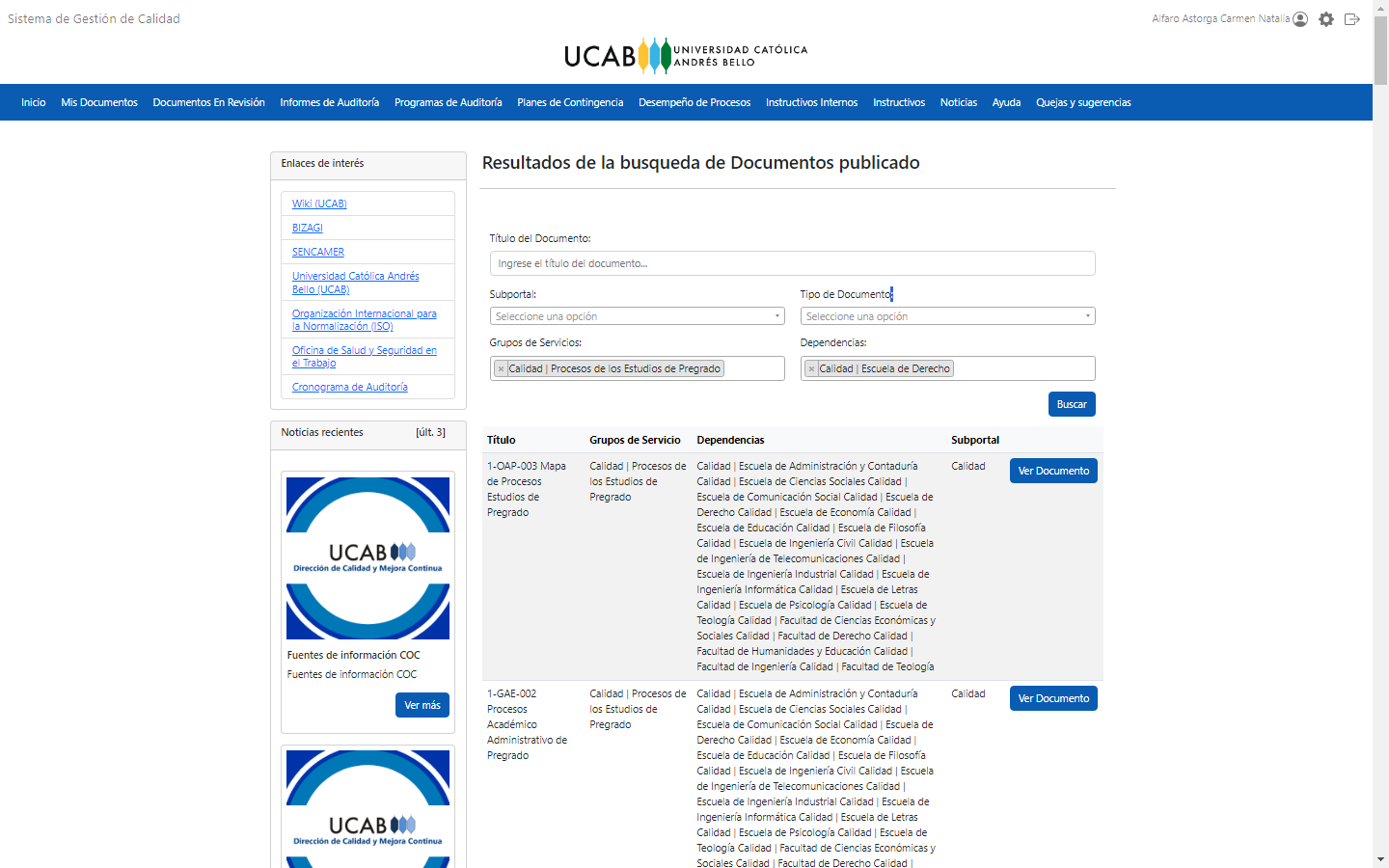 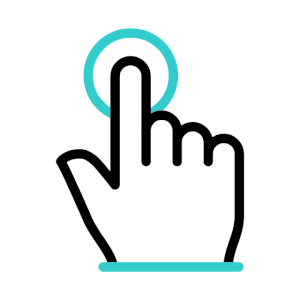 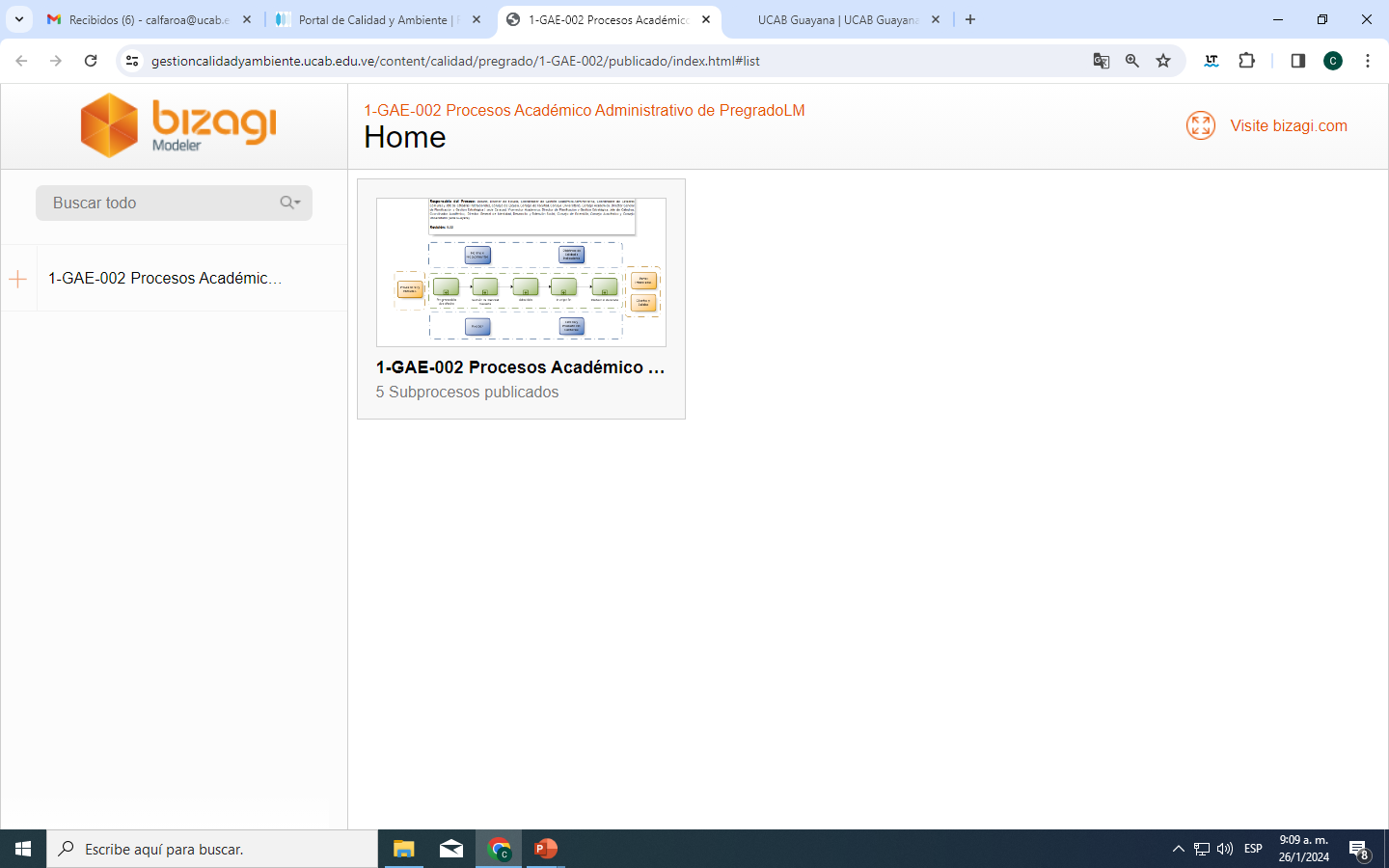 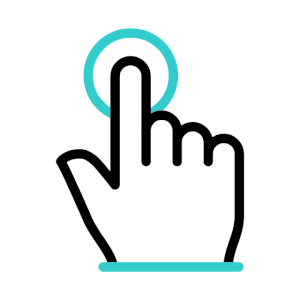 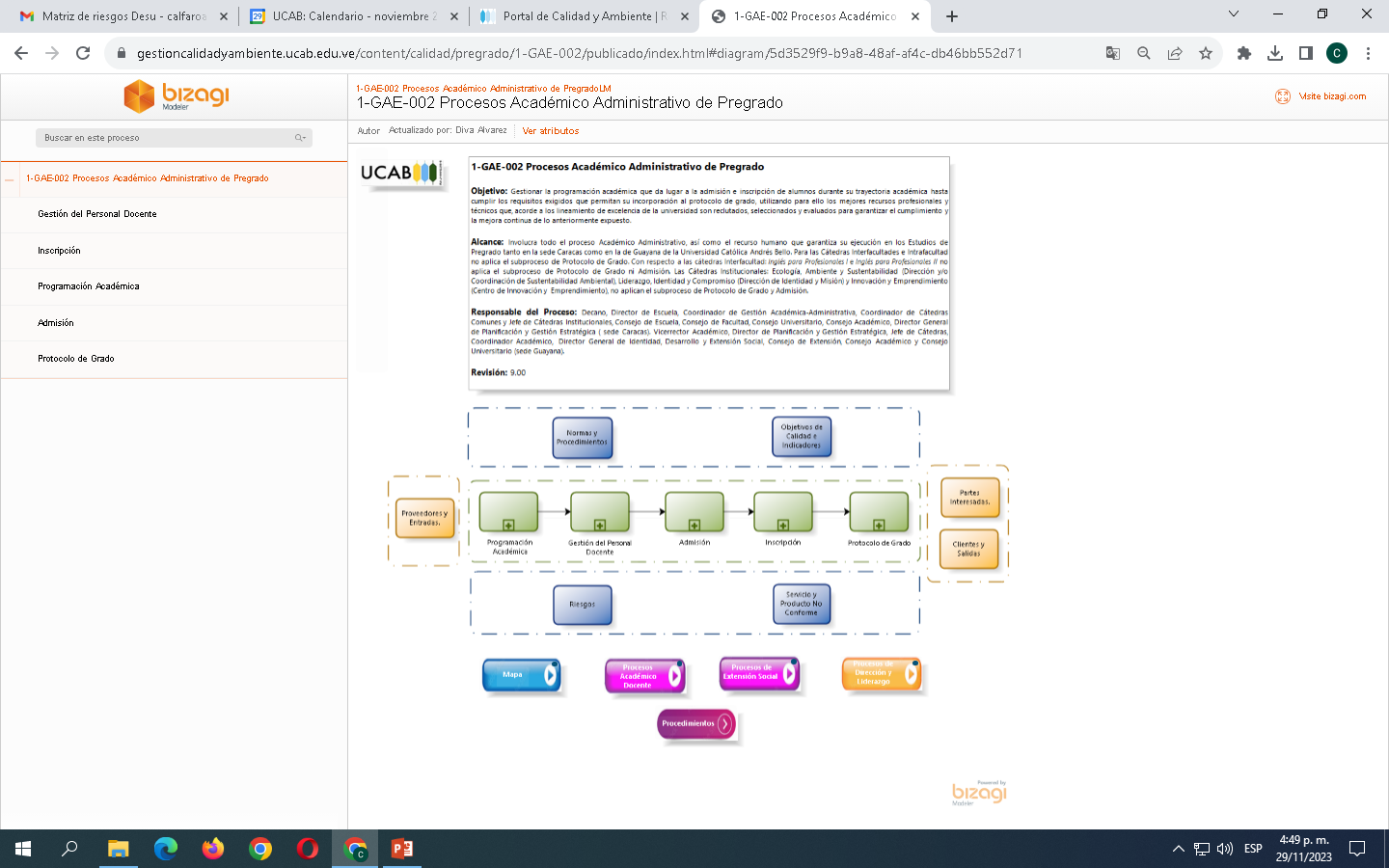 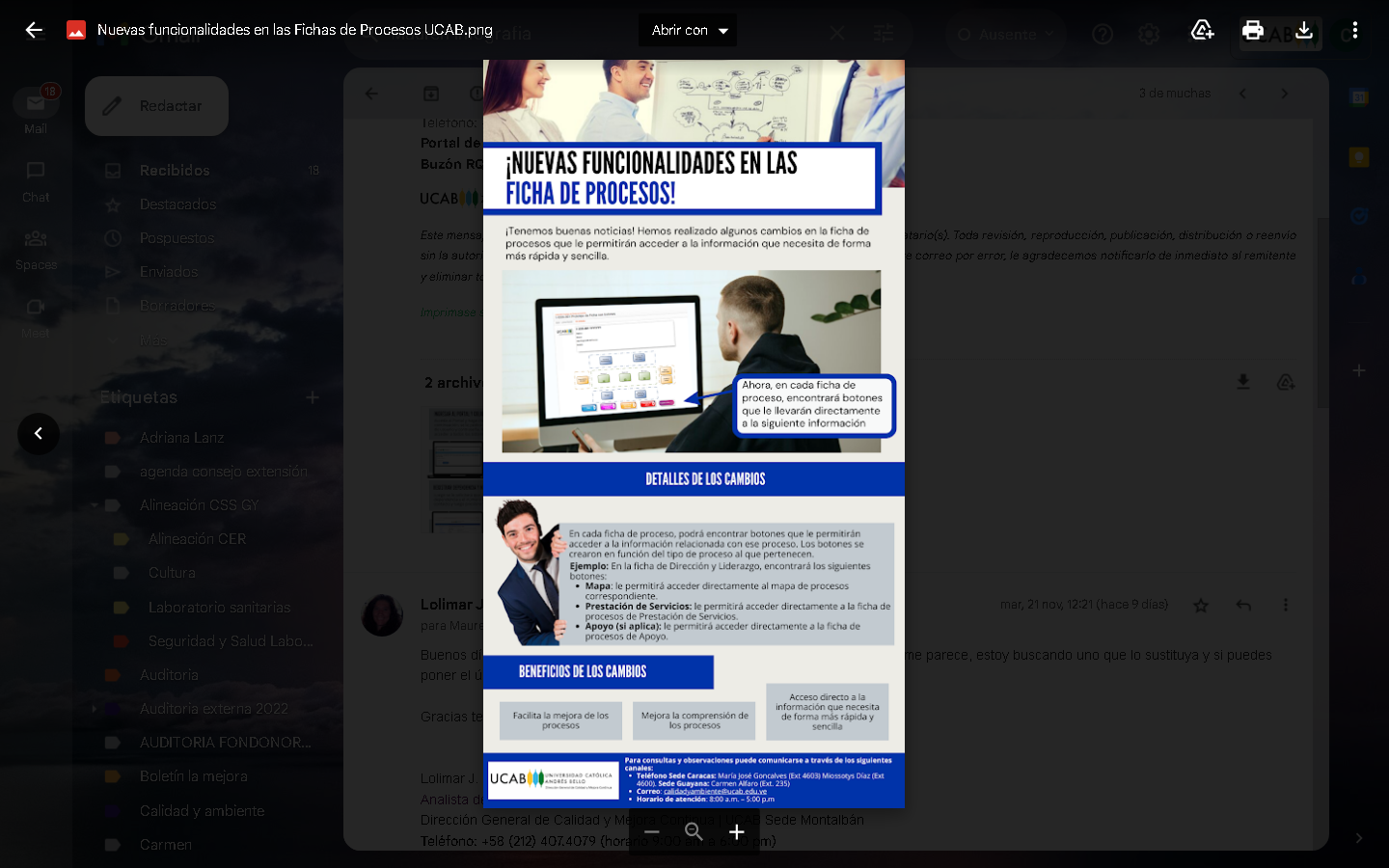 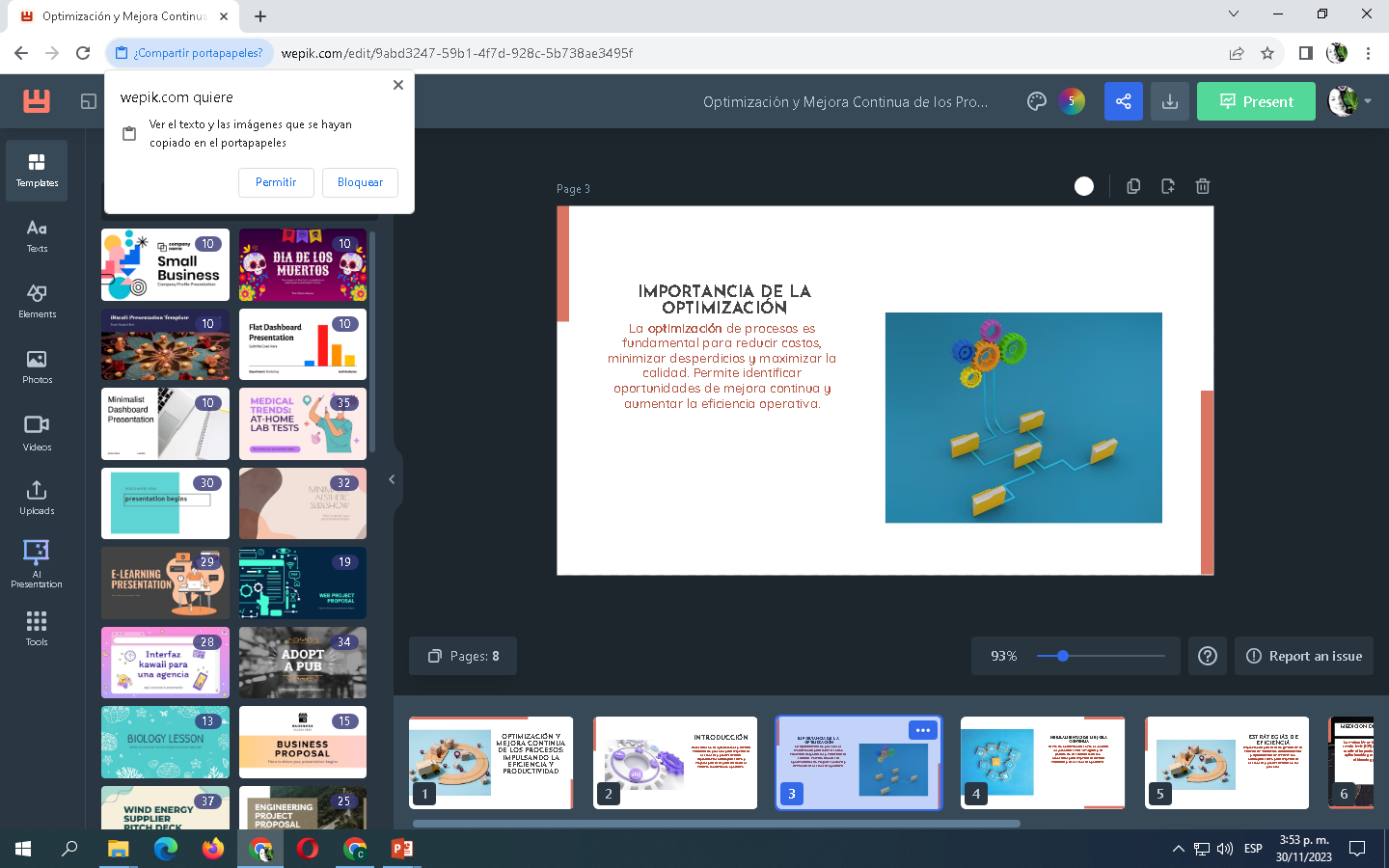 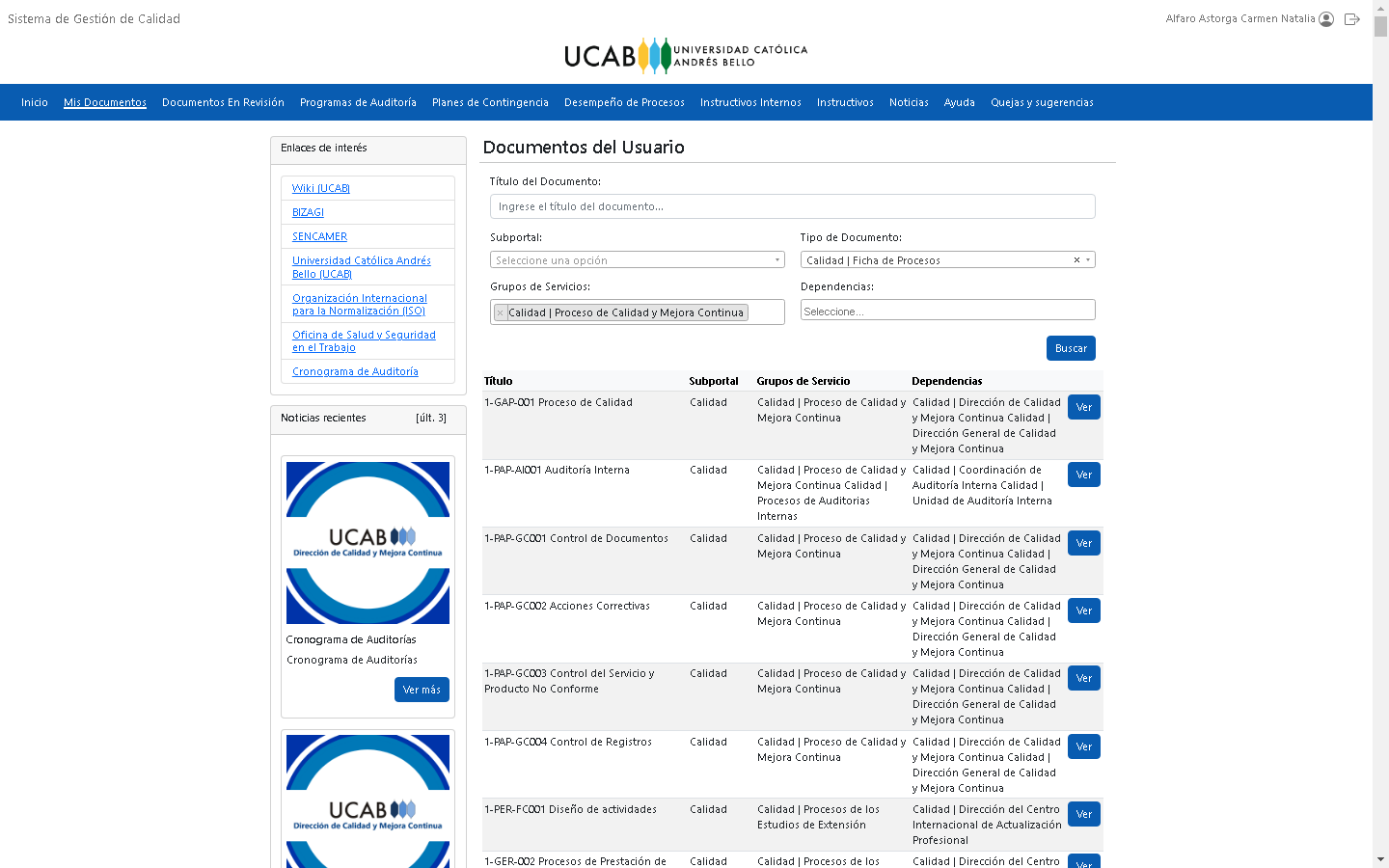 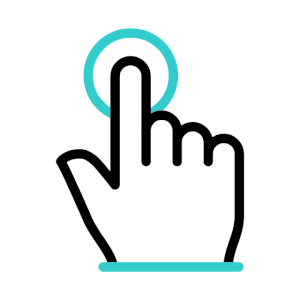 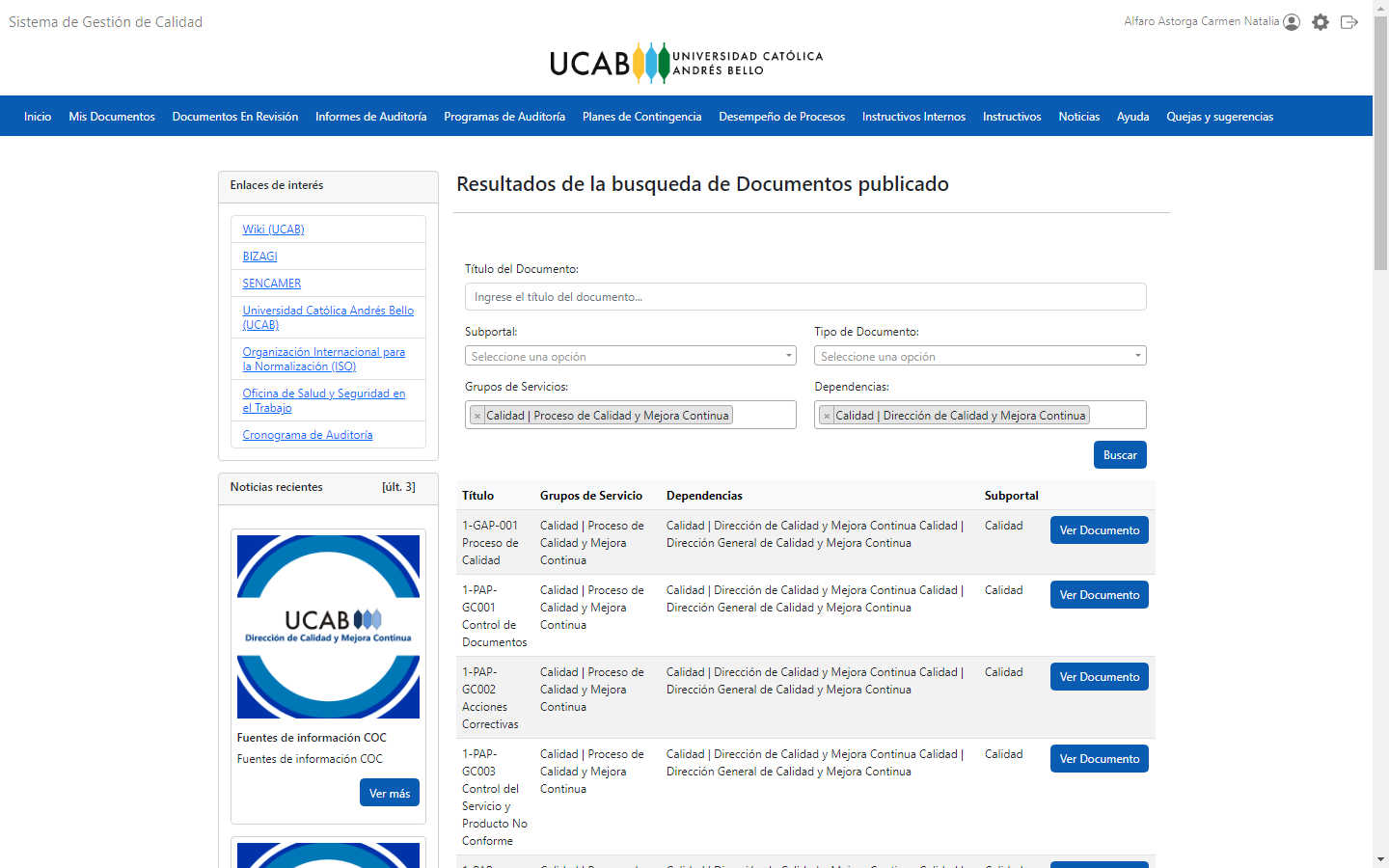 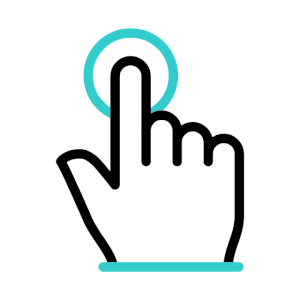 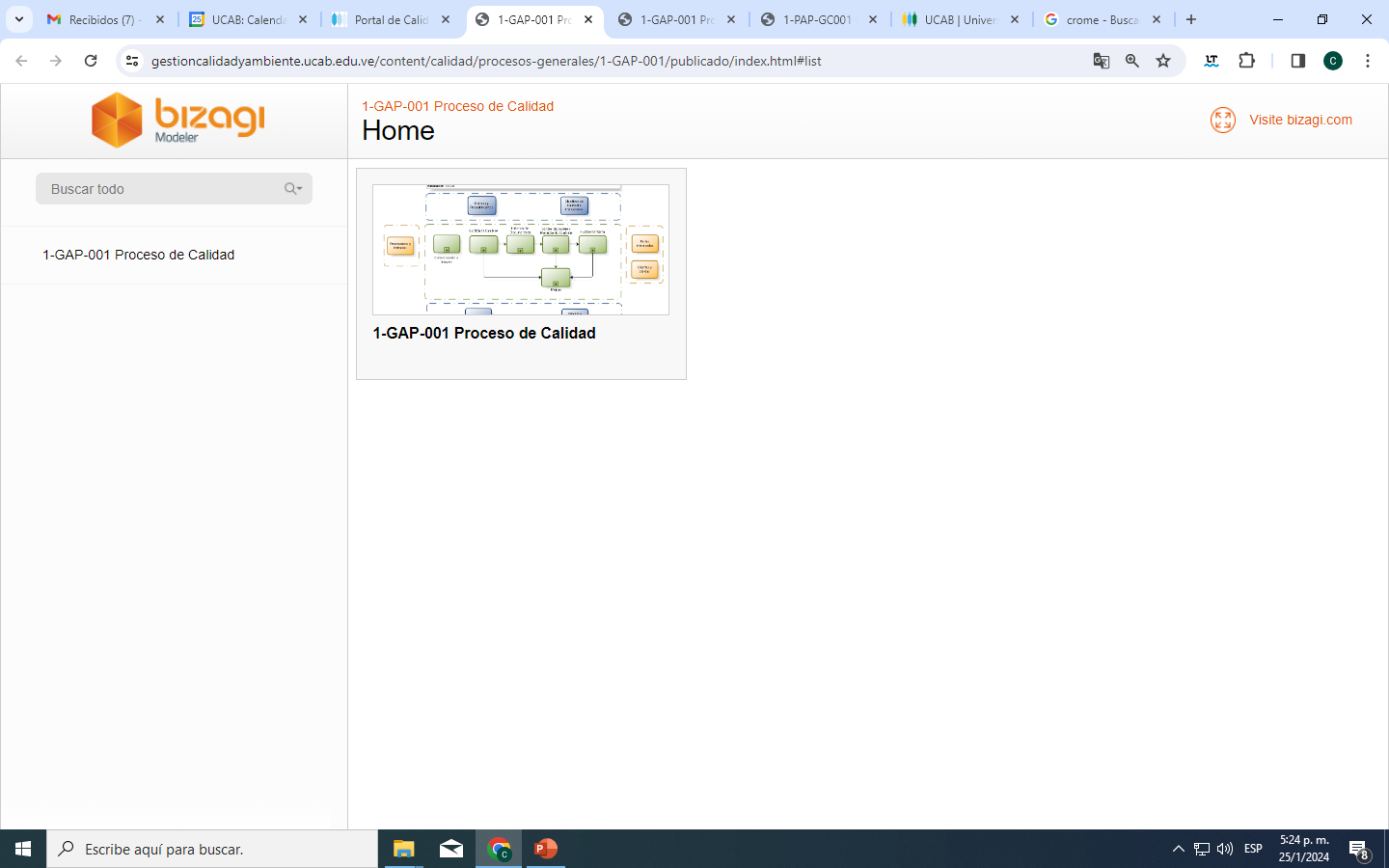 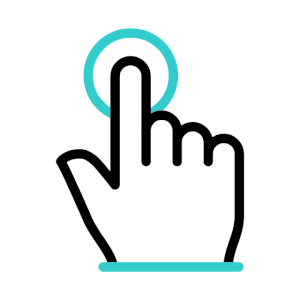 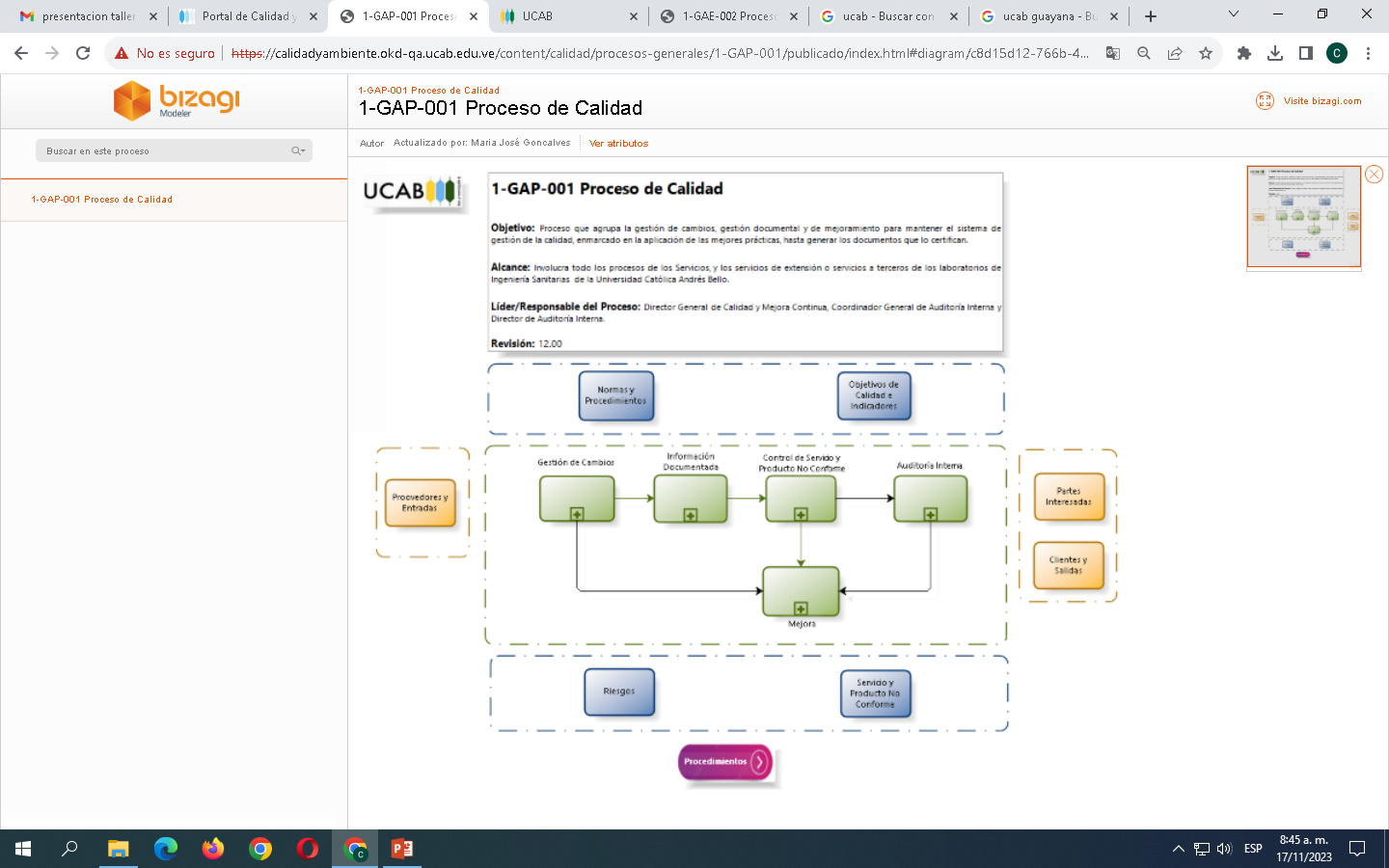 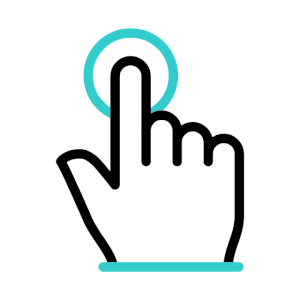 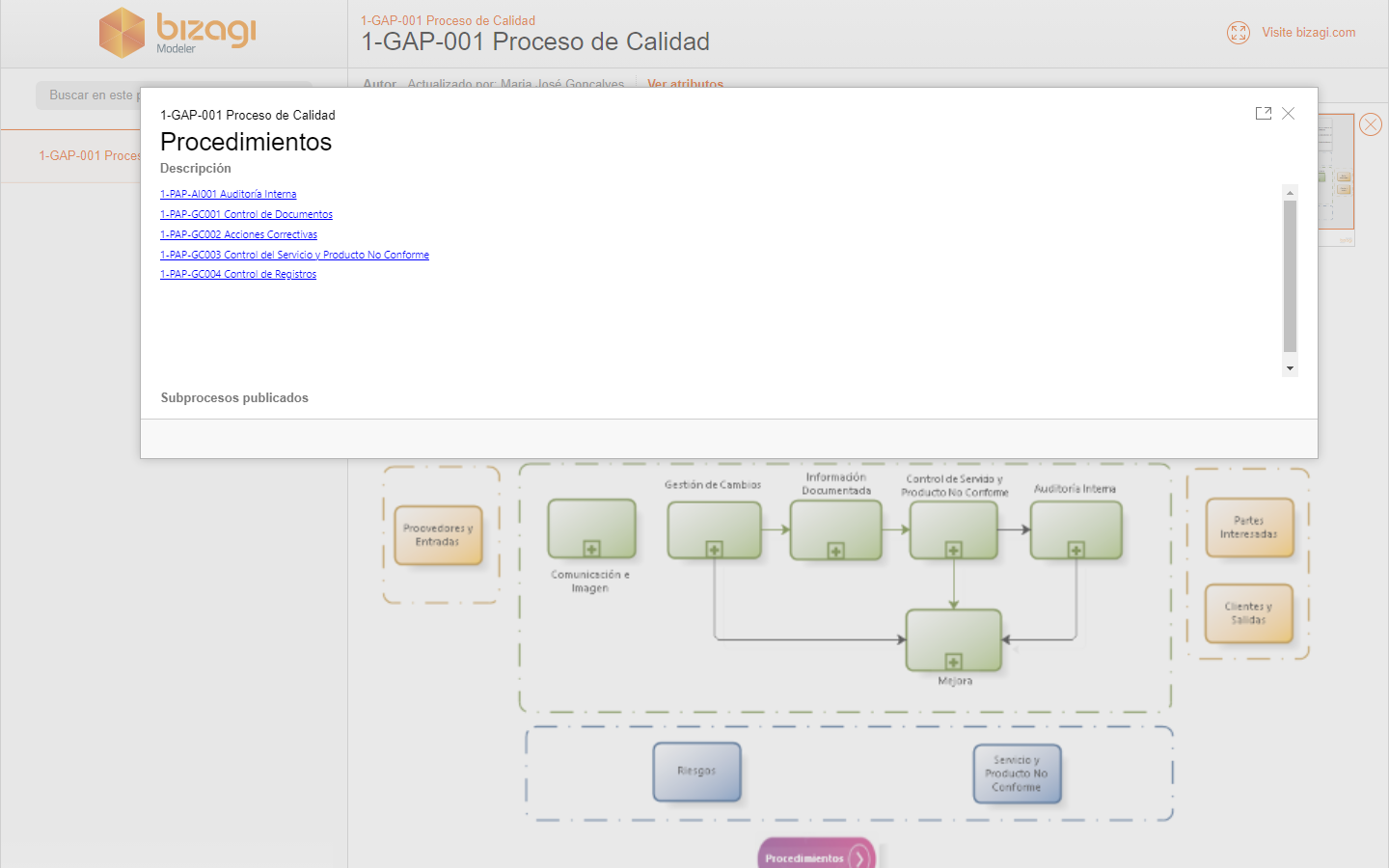 Resumen del procedimiento  (se puede visualizar al  posicionar el mouse sobre el  diagrama sin hacer clic)
Hacer clic  sobre el  diagrama
Desplazarse  a través del  diagrama
Ver los  diagramas  pantalla  completa
Mensaje para  salir	del  diagrama en  pantalla  completa
Vista en  modo  Pantalla  Completa
Para ver las propiedades de  los Atributos que contempla  tanto las fichas de procesos  y los procedimientos.

Para más información  acerca de las propiedades  de los atributos ver los  Anexos B y D del  Procedimiento 1-PAG-  GC001 Control de  Documentos.
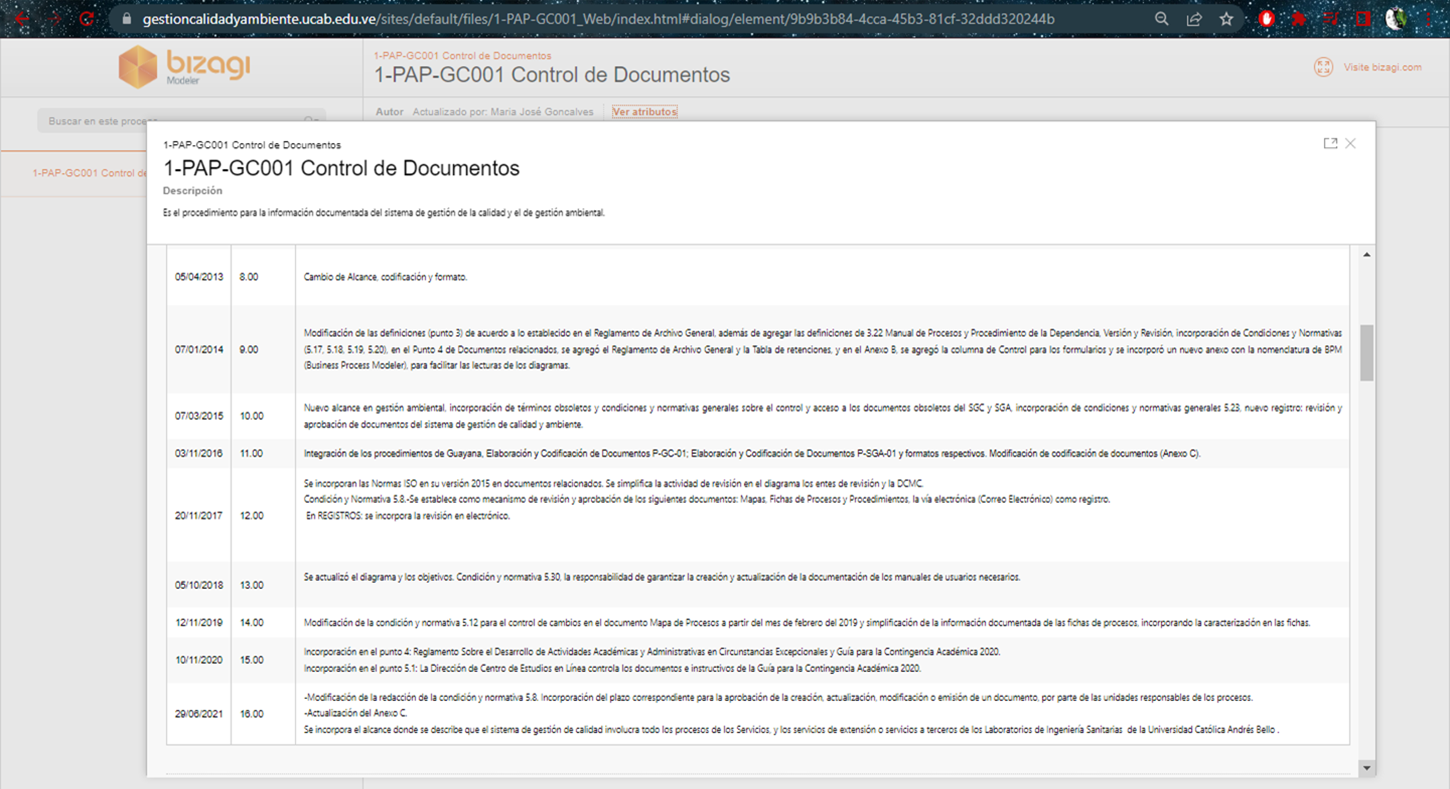 Modo en que se presenta  la vista general de los  procedimientos.
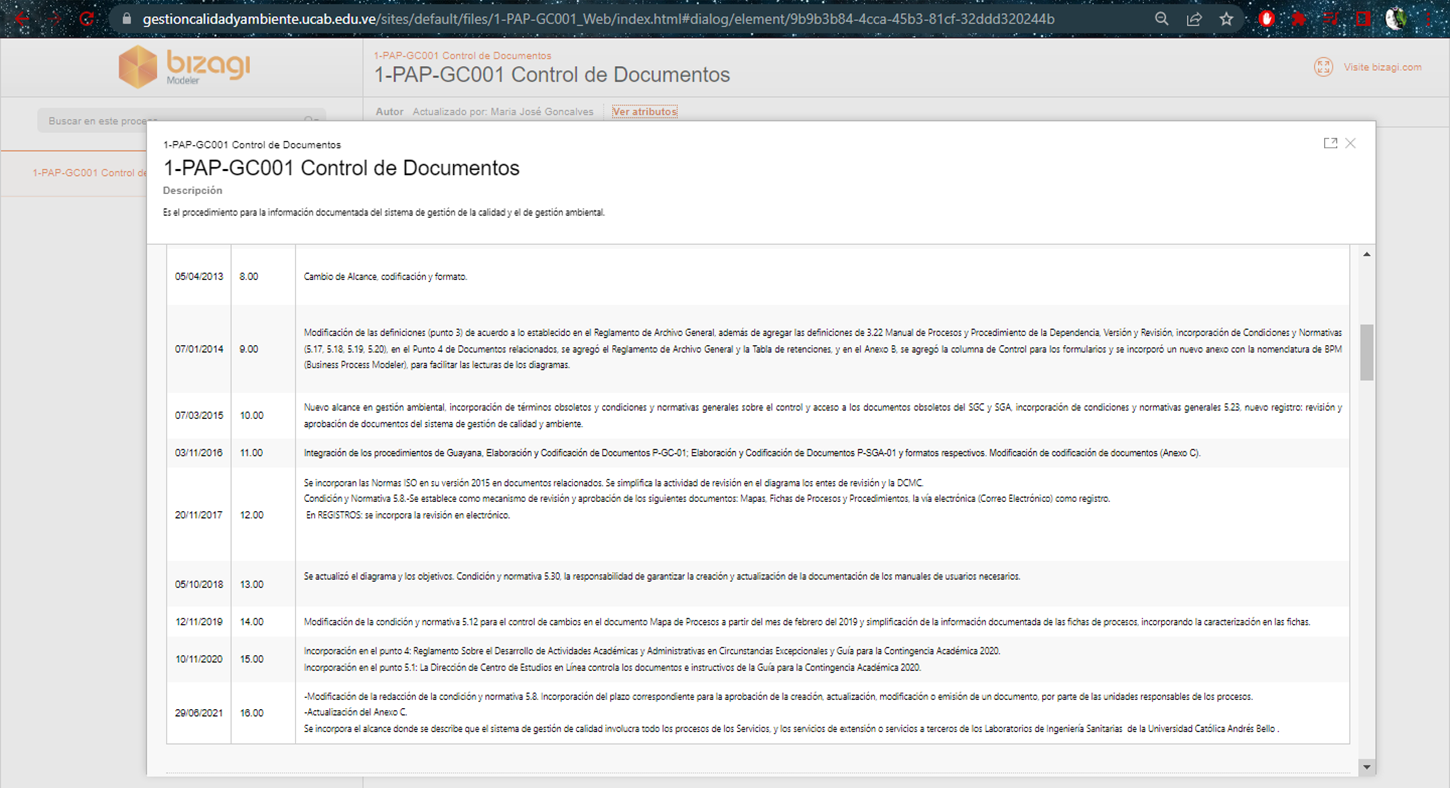 Para agrandar la información  estilo pantalla completa se  debe hacer clic en este ícono
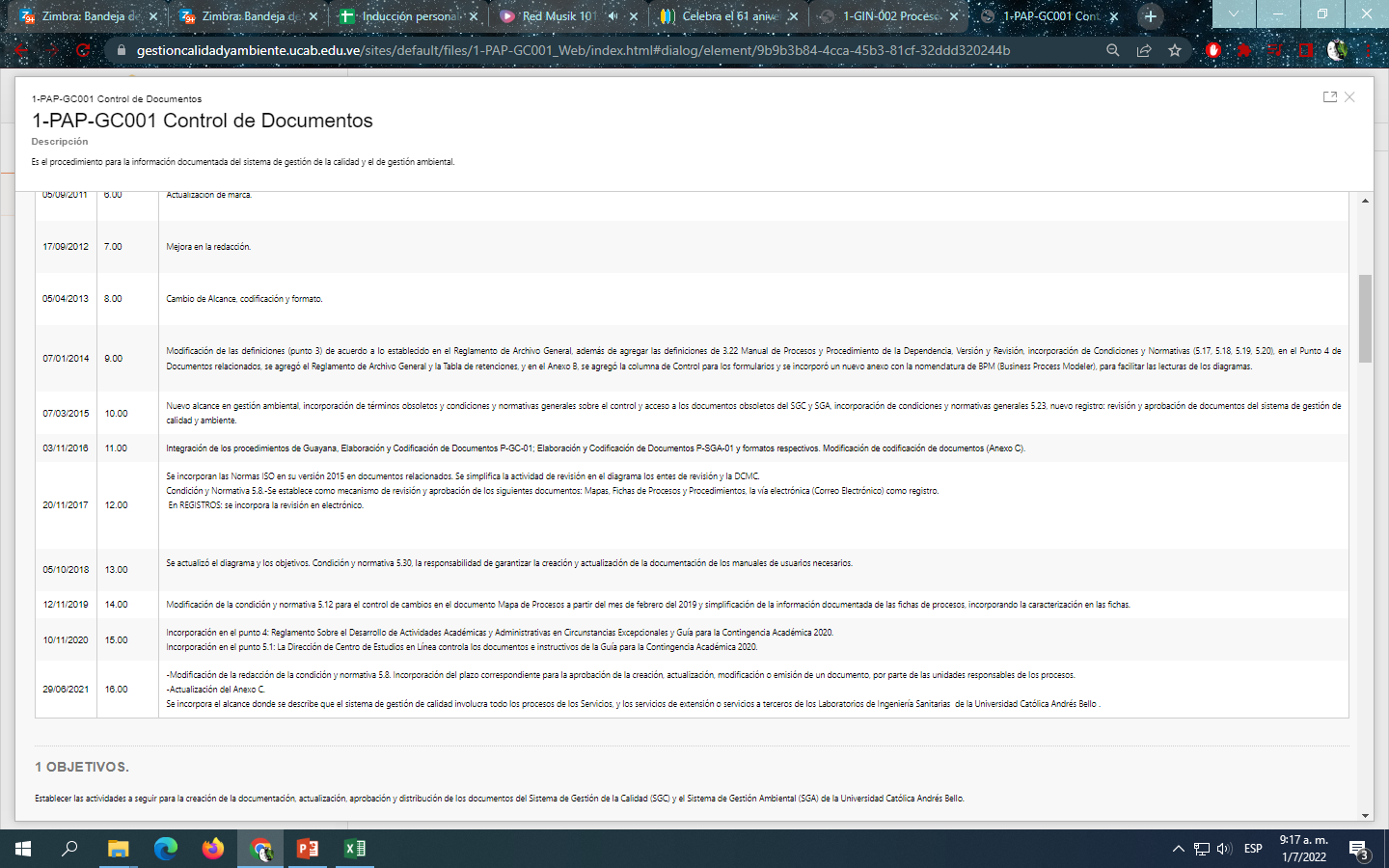 Vista en modo  Pantalla Completa
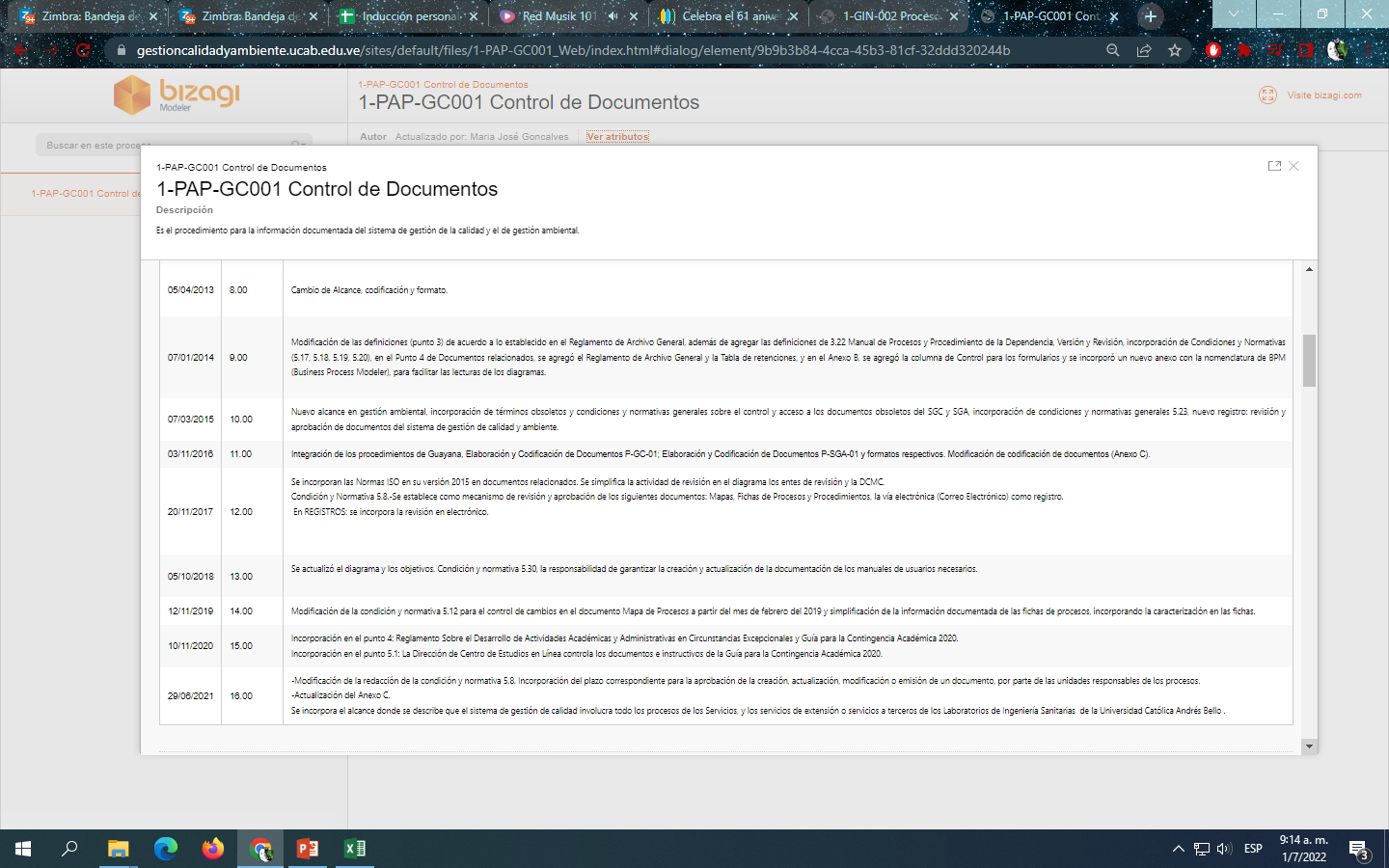 Para salir del modo pantalla  completa se debe hacer clic  en este ícono
Leer simbología de BPM	(Business Process Management)
Business Process Management ó Modelado de Procesos de Negocio es un enfoque integral entre procesos, personas y las tecnologías  de la información con el fin de identificar, diseñar, ejecutar, documentar, medir, monitorear y controlar los  procesos de negocio para lograr resultados consistentes, dirigidos y alineados con los objetivos de la organización, el enfoque contempla tanto procesos automatizados como manuales.

Para ir familiarizándose un poco con la simbología de BPM y la lectura de los documentos como mapa  de procesos y procedimientos, deben ir al Anexo F del Procedimiento de 1-PAG-GC001 Control de  Documentos, donde podrá ver un resumen detallado de dicha simbología.
https://gestioncalidadyambiente.ucab.edu.ve/sites/default/files/BPMN_Guia_de_Referencia_ESP.pdf
5.- Definiciones Básicas de los Mapas de Procesos y los Procedimientos
Manual de Gestión de la Calidad
Este documento es una guía orientadora sobre el cumplimiento de los requisitos establecidos para la implementación, mantenimiento y mejoramiento continuo del Sistema de Gestión de Calidad de la Universidad Católica Andrés Bello (norma ISO 9001 versión 2015) articulado con el Reglamento Sobre El Desarrollo De Actividades Académicas Y Administrativas.
Es un documento público frente a clientes y  proveedores.  Su formato y la estructura son decisión de  la organización.
Mapa de Procesos UCAB
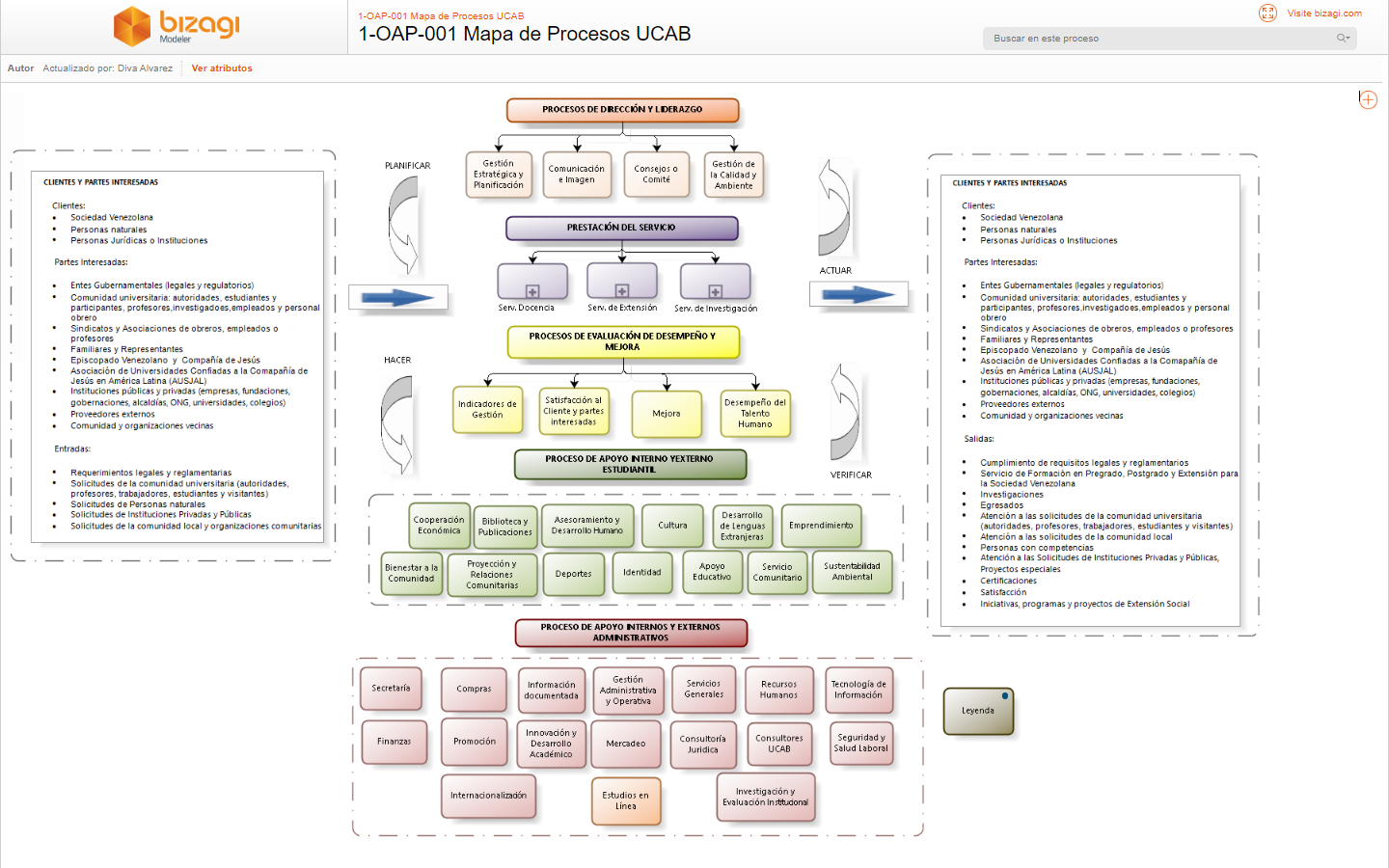 Es el conjunto de procesos  interrelacionados (Dirección,  Prestación del Servicio,  medición y Procesos de  Apoyo) declarados y  convenidos; que mediante la  planificación, el uso y  combinación de los recursos  asignados –humanos y su  competencia, tecnológicos,  materiales e infraestructura-;  permiten dirigir, operar y  evaluar el desempeño  institucional, mediante el  control continuo y la mejora de  su eficacia para lograr la  satisfacción en la prestación de  los servicios.
Control de Documentos
La norma ISO 9001:2015 hace mención a la creación  de un procedimiento que permita el control para  aprobar los documentos antes de su emisión,  revisión y actualización, cuando se requiera para  su nueva aprobación, asegurar la identificación  de los cambios y el estado de la versión vigente,  asegurarse que las versiones actuales estén  disponibles.
Control de Registros

Es un procedimiento que controla la identificación, almacenamiento, protección, recuperación,  retención y disposición de los registros que dan  evidencia al cumplimiento de la conformidad con  los requisitos de la norma y su operación eficaz del  sistema de gestión de la calidad .
Control del Servicio y Producto No Conforme
Este procedimiento aplica desde la definición de Salidas no conformes (productos y servicios no conformes), su identificación (antes, durante o después), hasta el tratamiento de salidas no conformes identificadas para los procesos. Los mismos se controlan para prevenir su uso o entrega no intencionada. La principal salida no conforme se manifiestan a través de RQS
Acciones Correctivas
Son las acciones planificadas y ejecutadas para corregir o  prevenir las causas de las no conformidades. De estas  acciones debe quedar registro y debe revisarse la eficacia de  a acciones tomadas.
Auditoría Interna
Es el procedimiento para verificar si el SGC es  conforme con la planificación de la prestación de  servicio y si el SGC se ha implementado y mantenido  eficazmente.
¿Por qué tener una estrategia en la auditoría de la Calidad 4.0?
Calidad 4.0 combina nuevas tecnologías con métodos de calidad tradicionales para liderar la gestión hacia la excelencia operativa, combinando desempeño con innovación.
https://calidar.pe/calidad-4-0-la-calidad-se-reinventa/
Auditoría de la Calidad evidencia la conexión integral de las personas, los procesos, las máquinas y los datos de nuevas maneras.
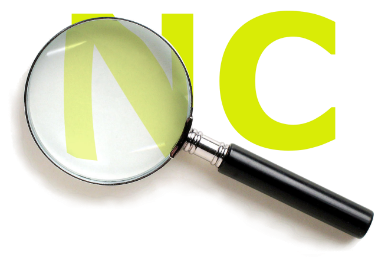 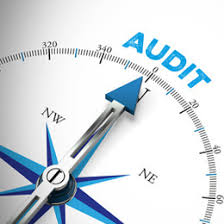 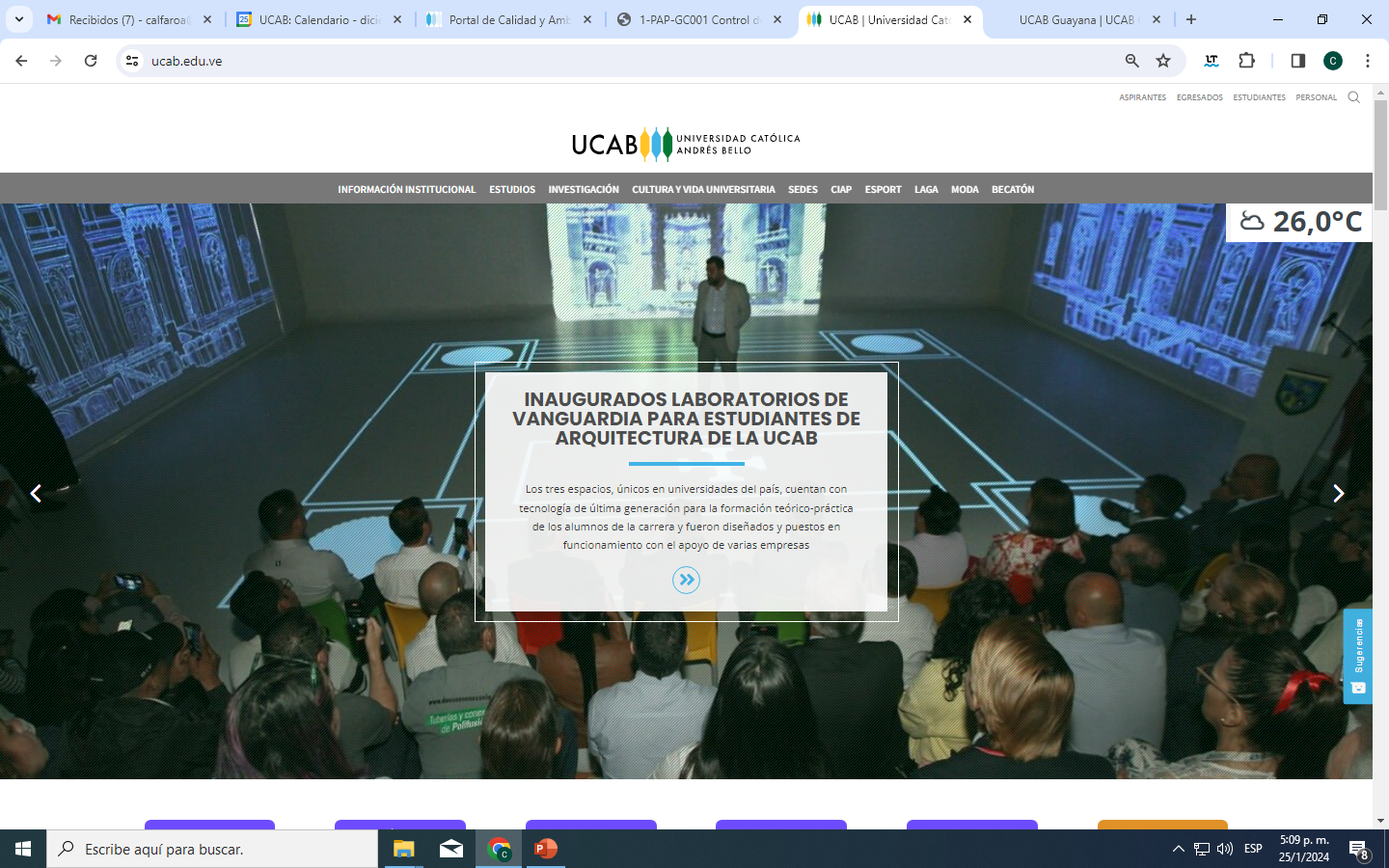 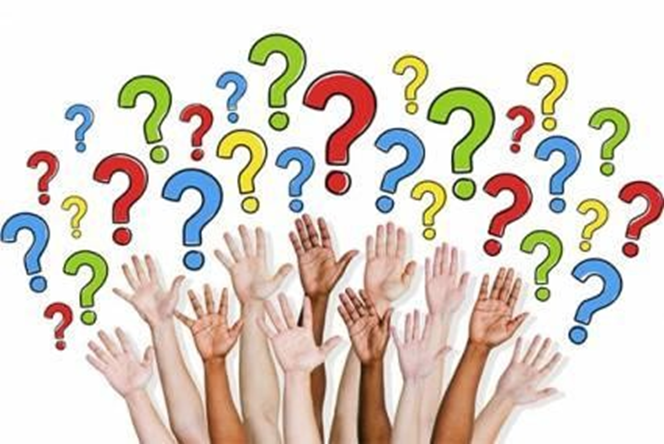 Preguntas??
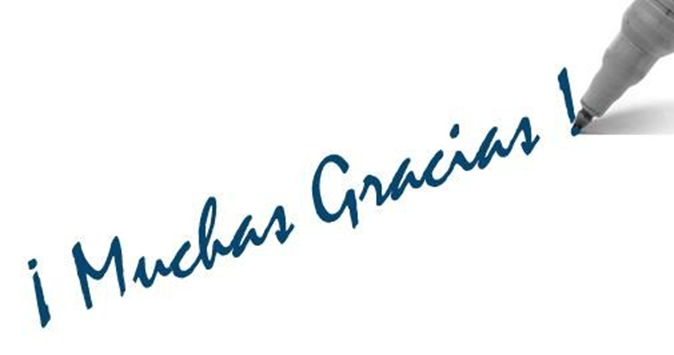